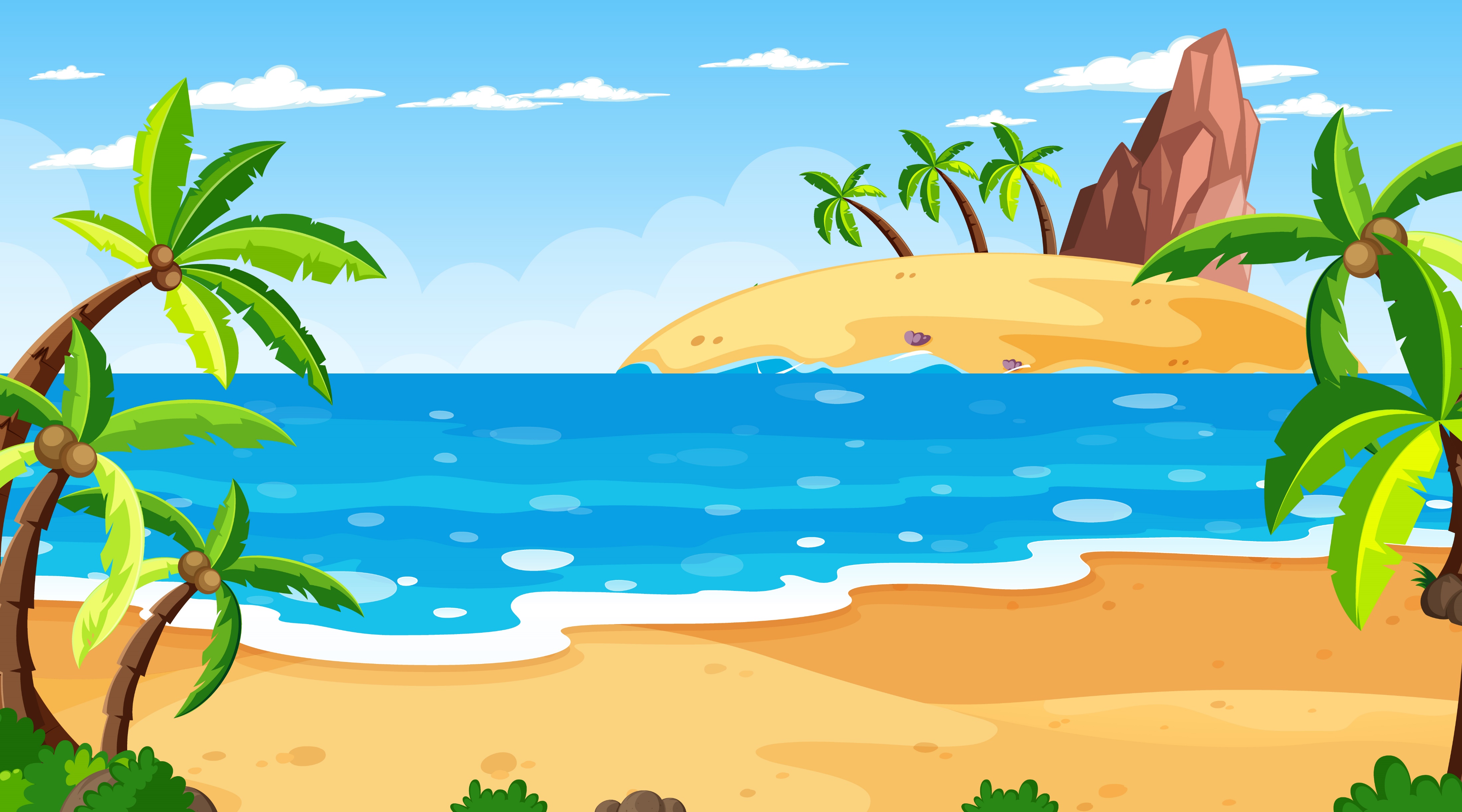 Thứ....ngày...tháng...năm....
Toán
Toán
Bài  77
EM LÀM ĐƯỢC NHỮNG GÌ?
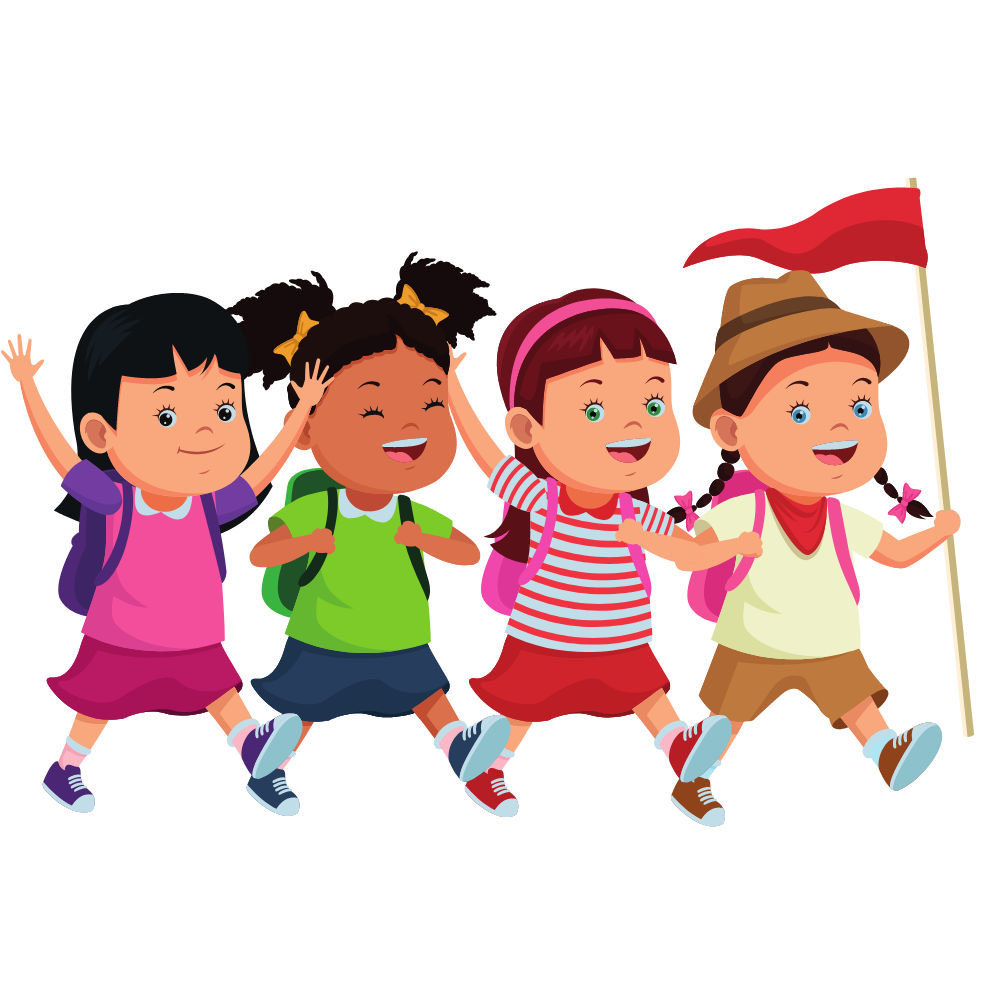 2 tiết – tiết 1
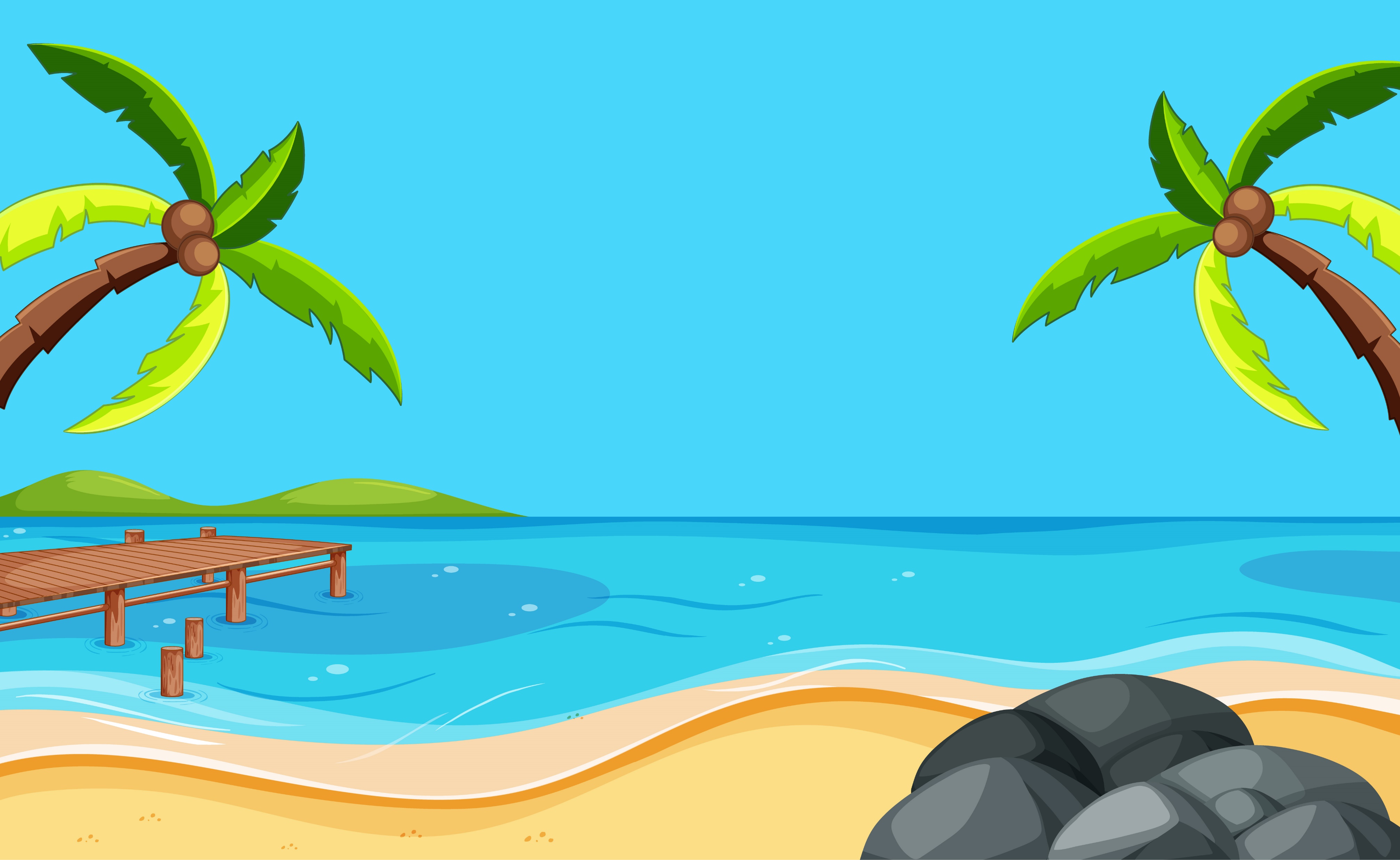 Yêu cầu cần đạt
Yêu cầu cần đạt
- Học sinh thực hiện được các nội dung ôn tập các kiến thức kỹ năng về phân số đã học nhận biết sự hệ thống hóa của một số kiến thức, kĩ năng về phân số.
- Vận dụng vào giải quyết các vấn các vấn đề liên quan đến phân số  và đại lượng, biểu đồ.
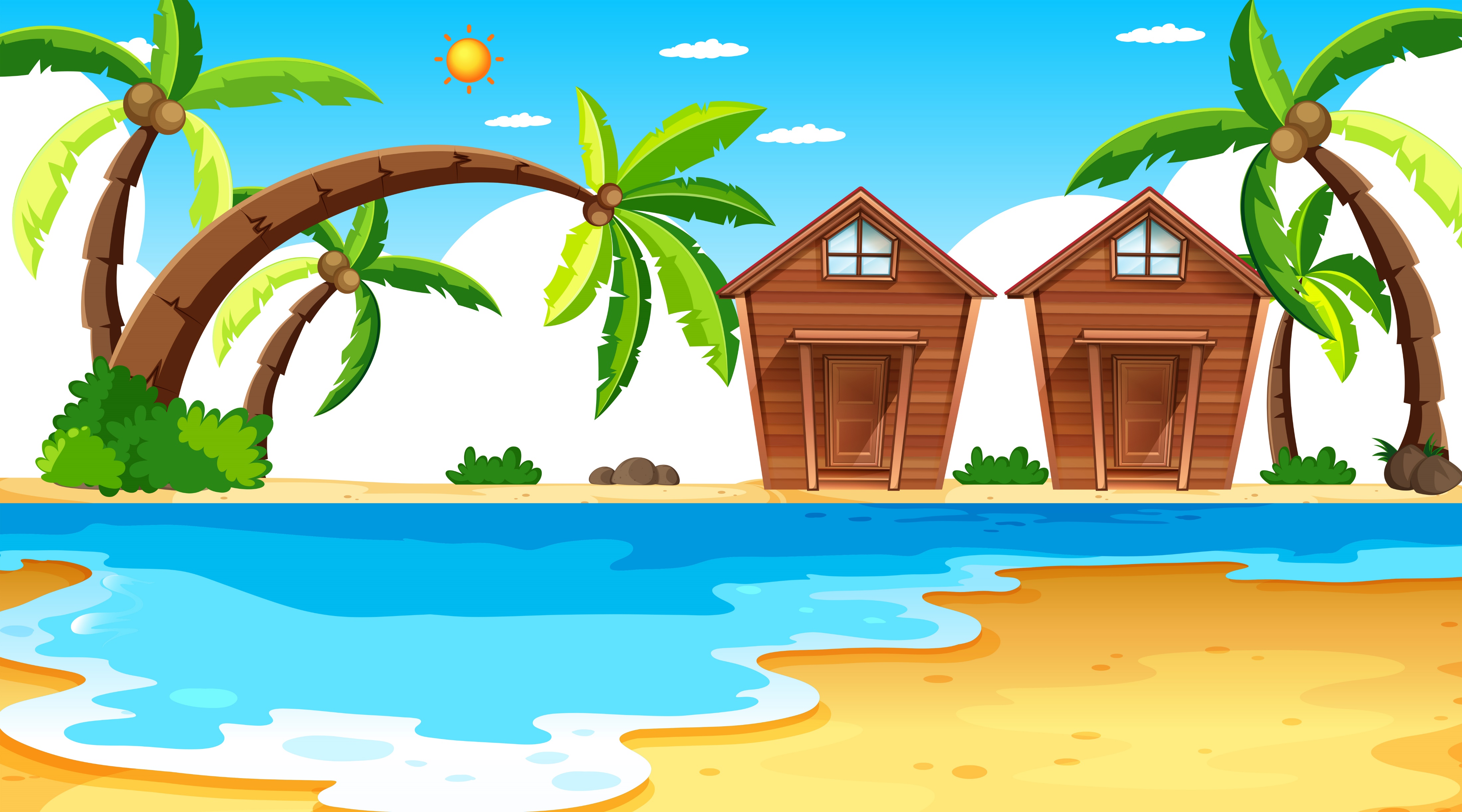 Khởi động
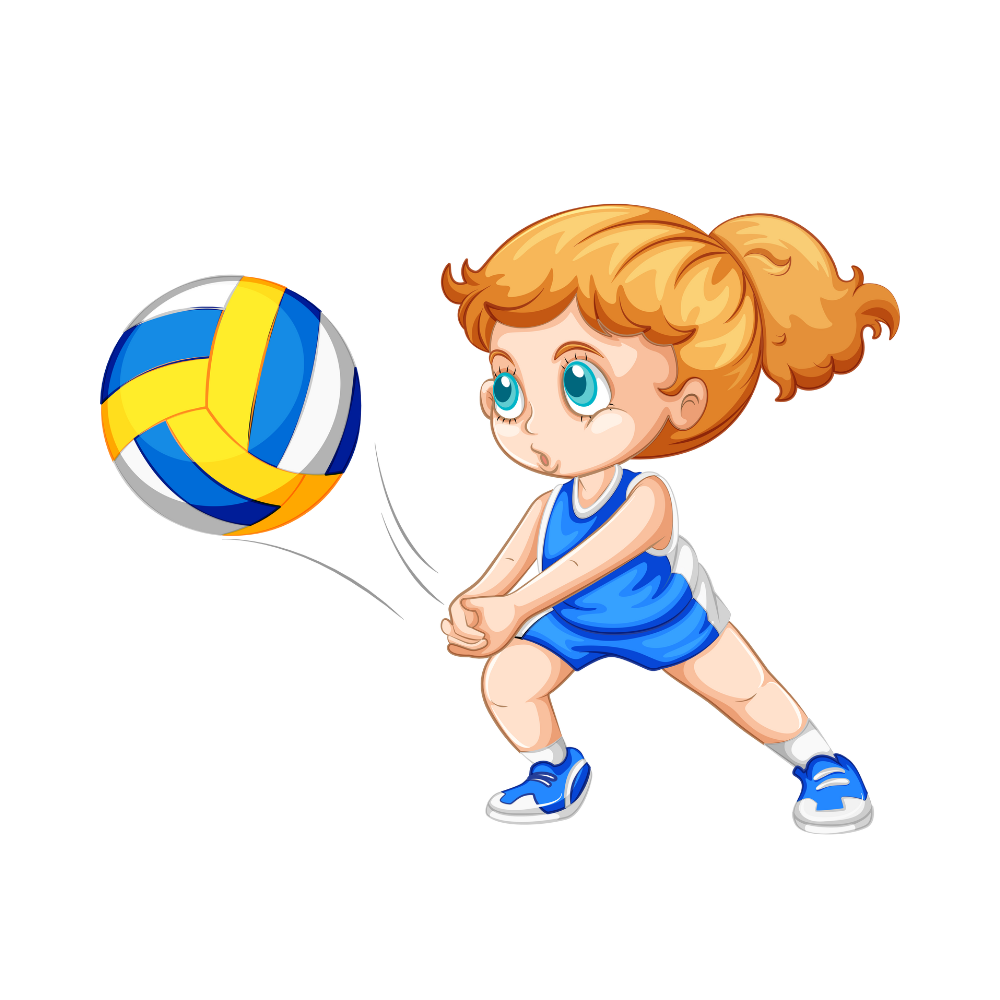 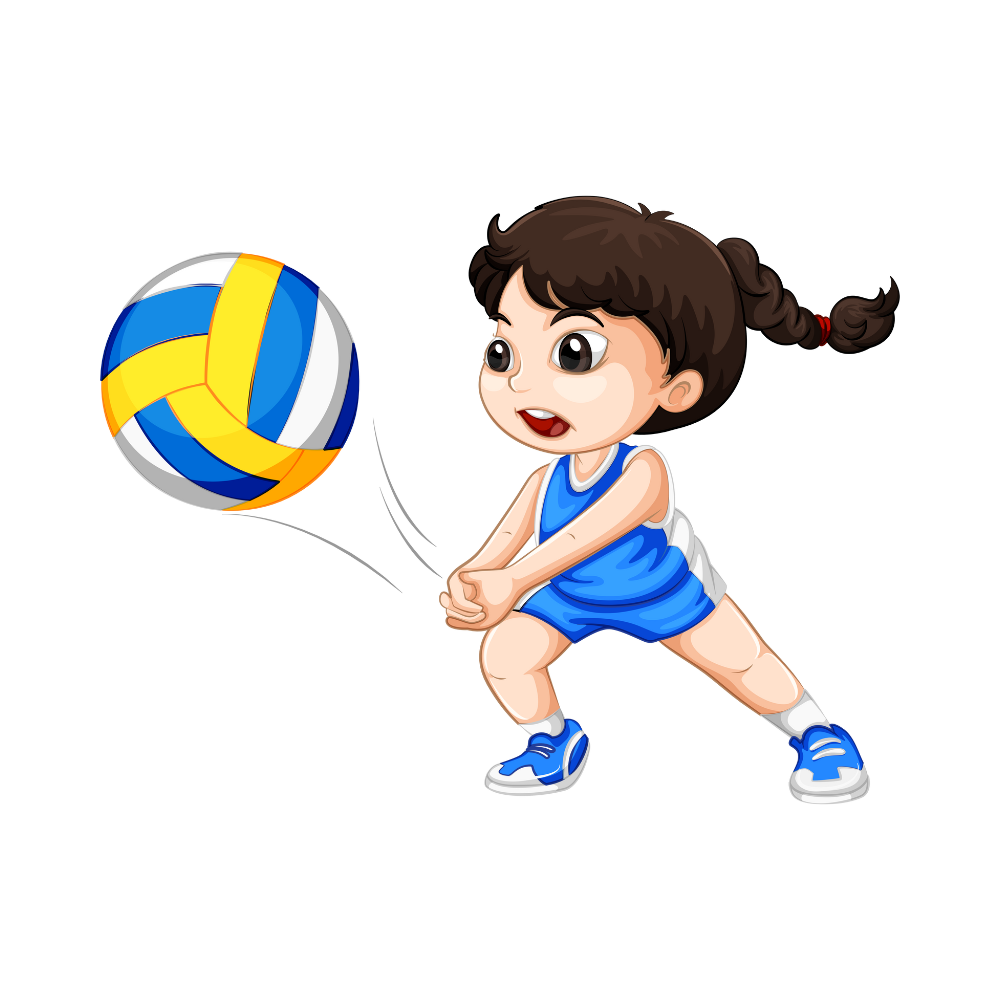 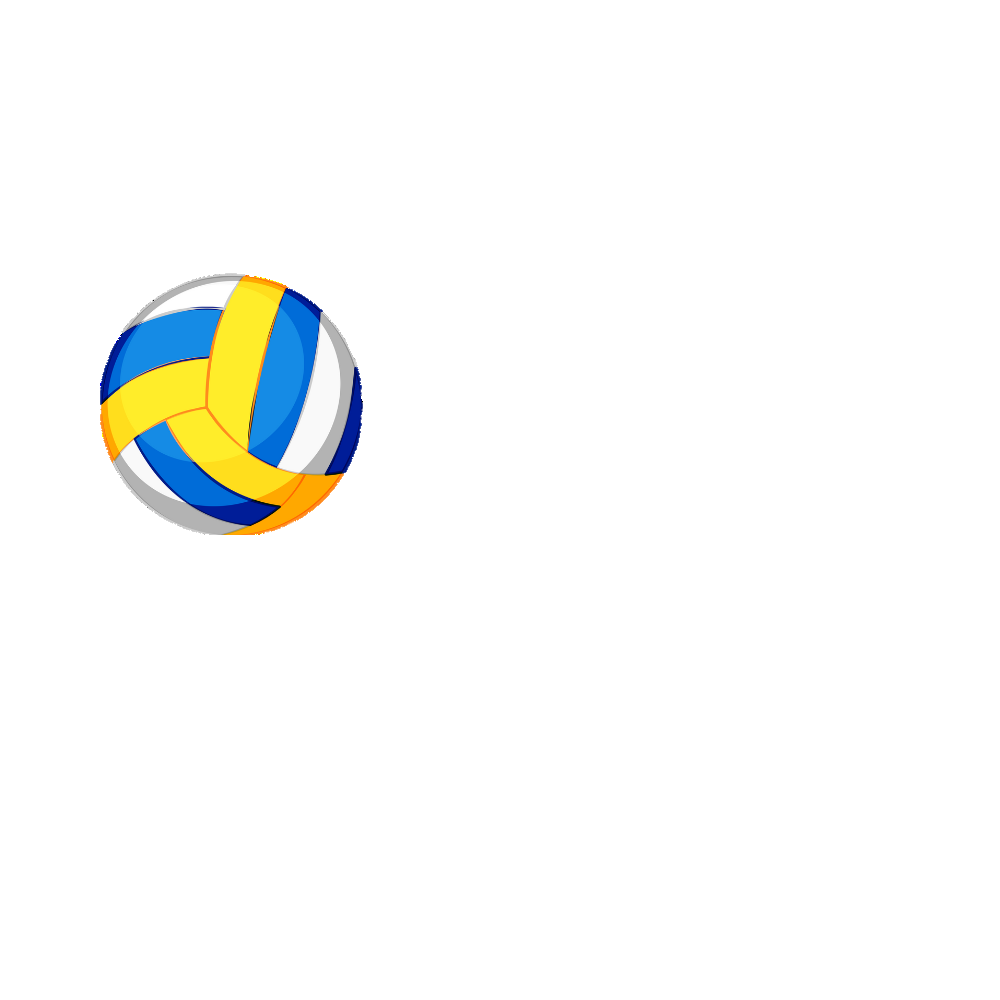 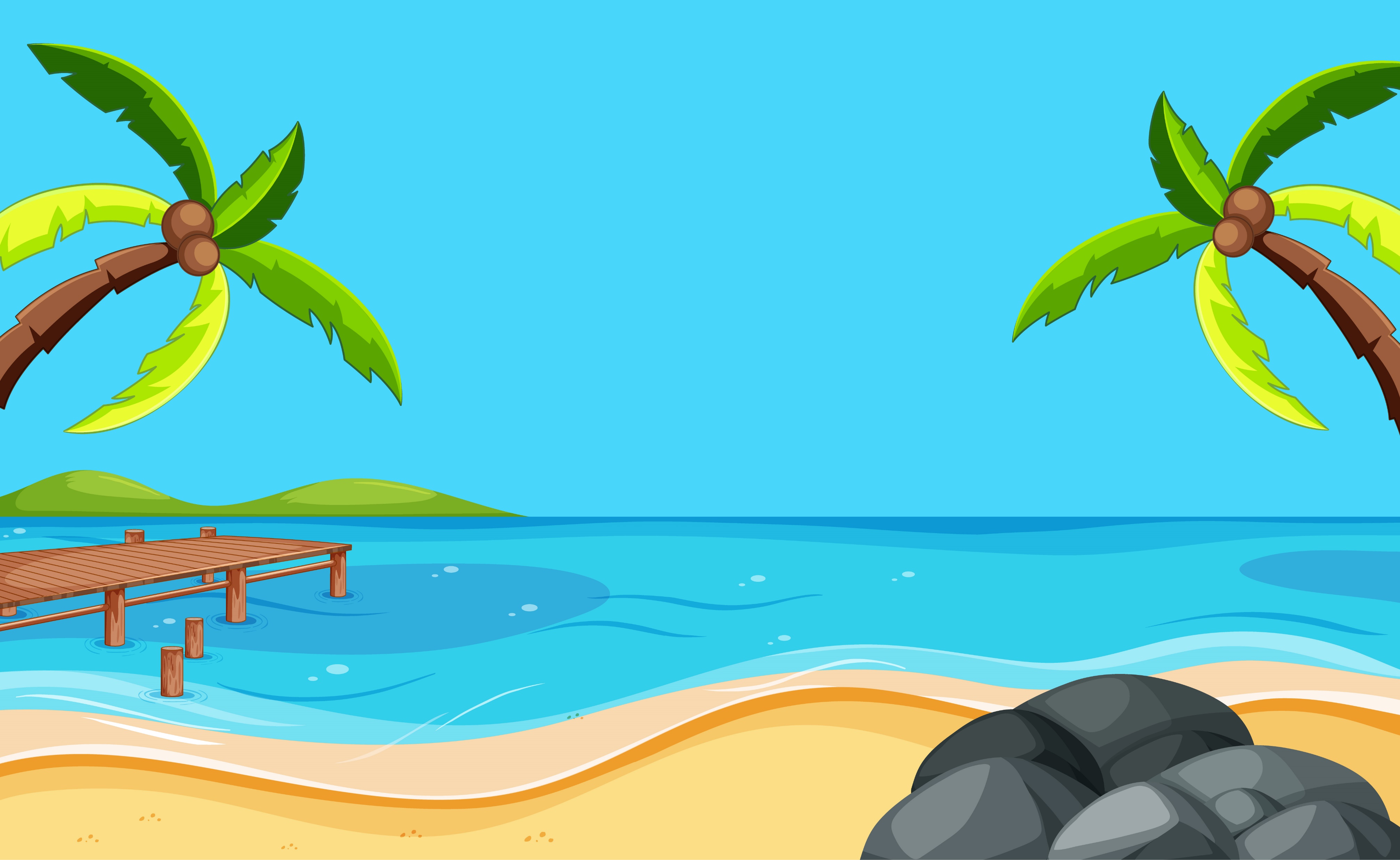 TRÒ CHƠI
TRÒ CHƠI
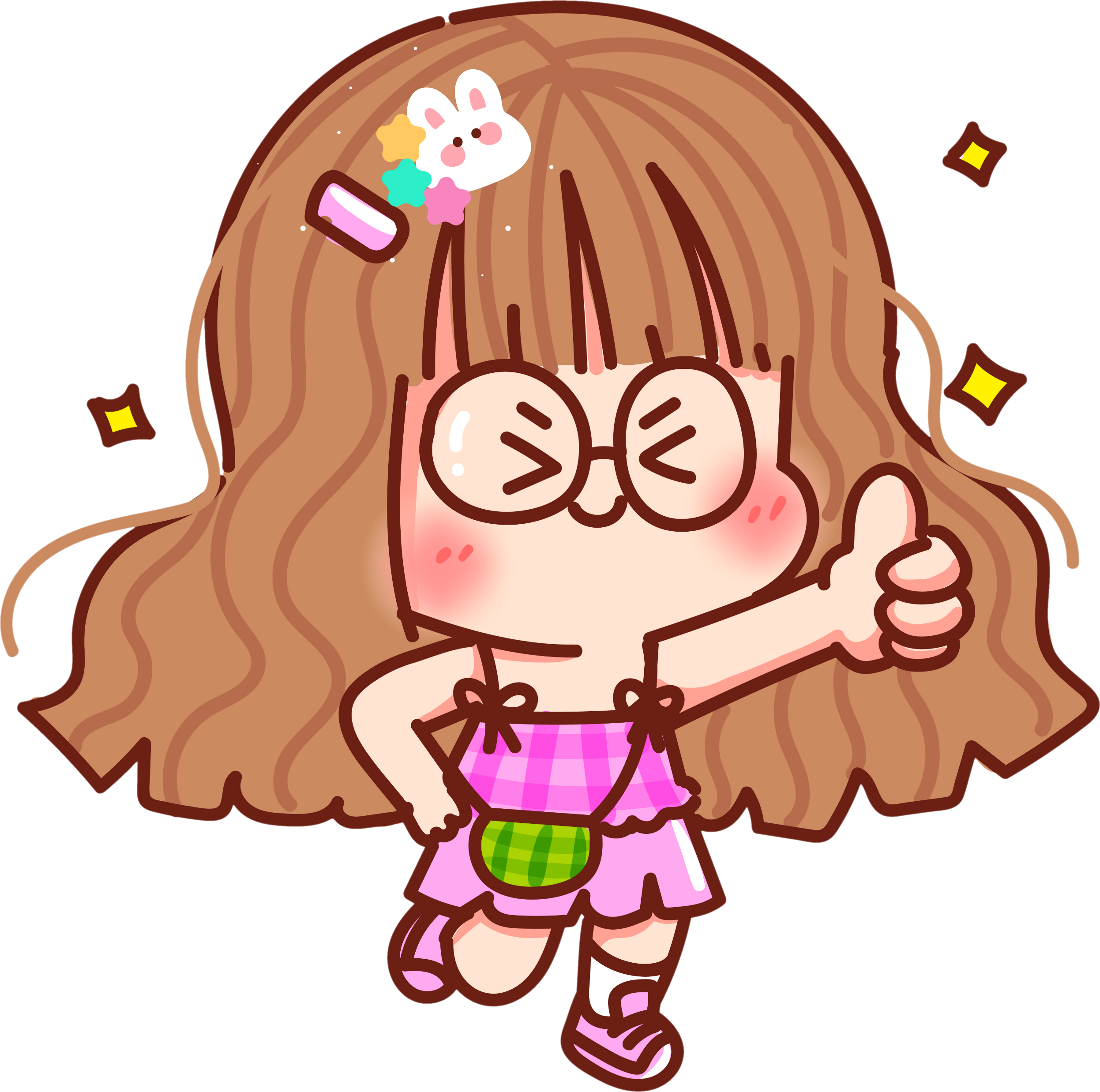 Đố bạn
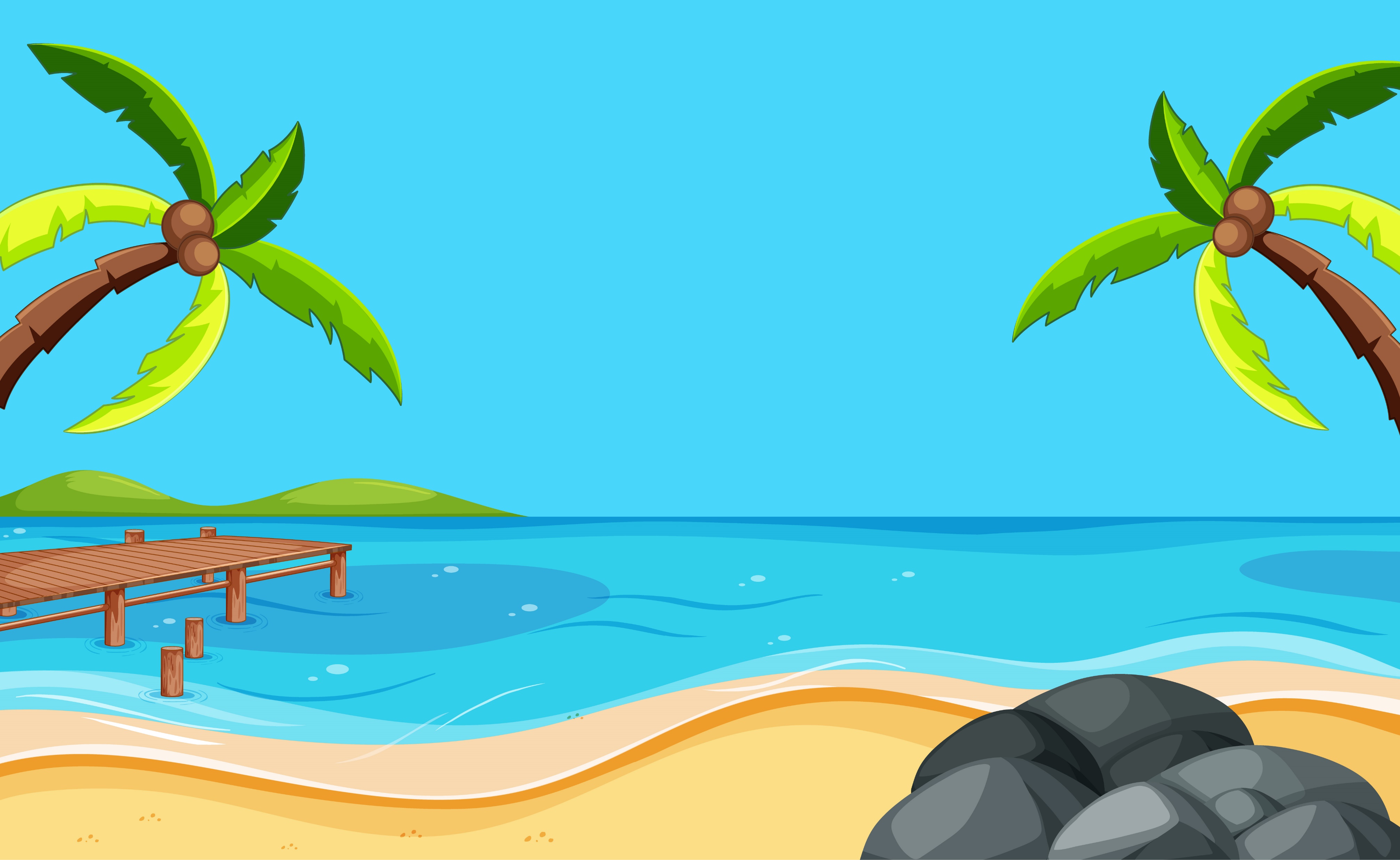 Đố bạn
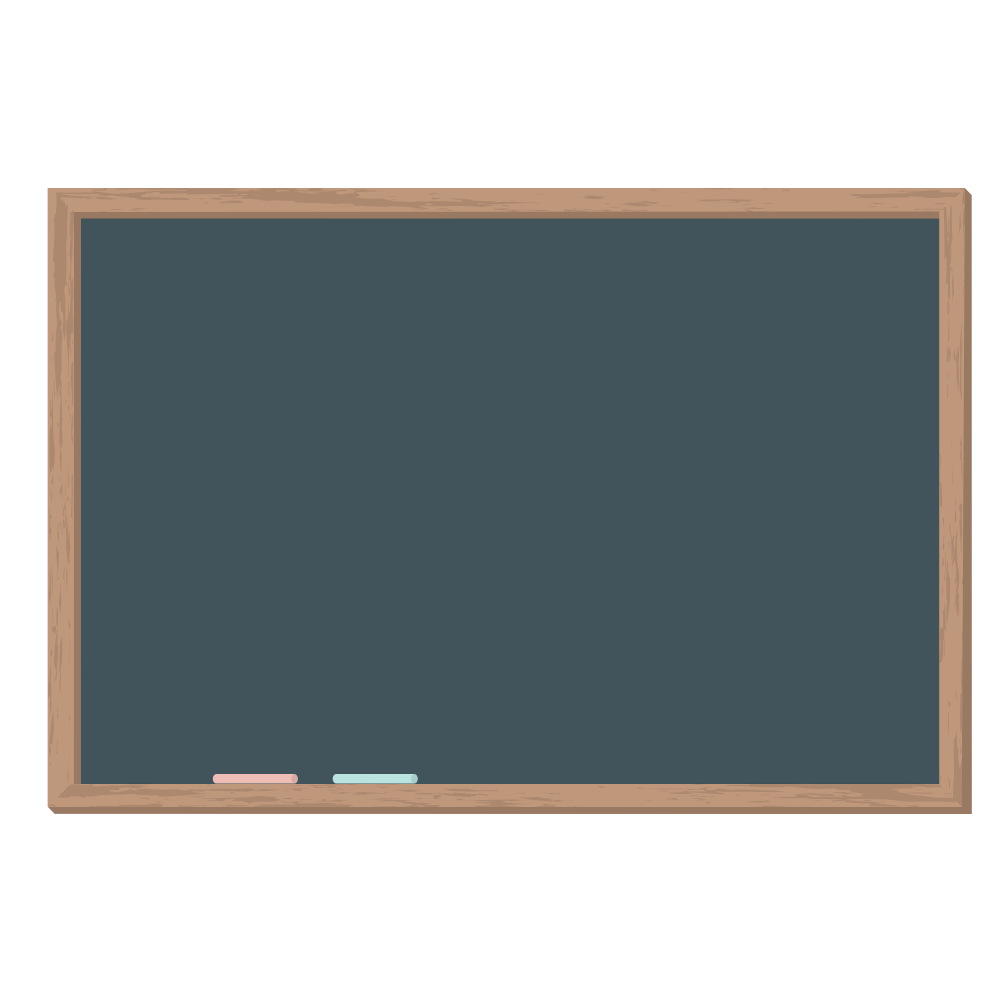 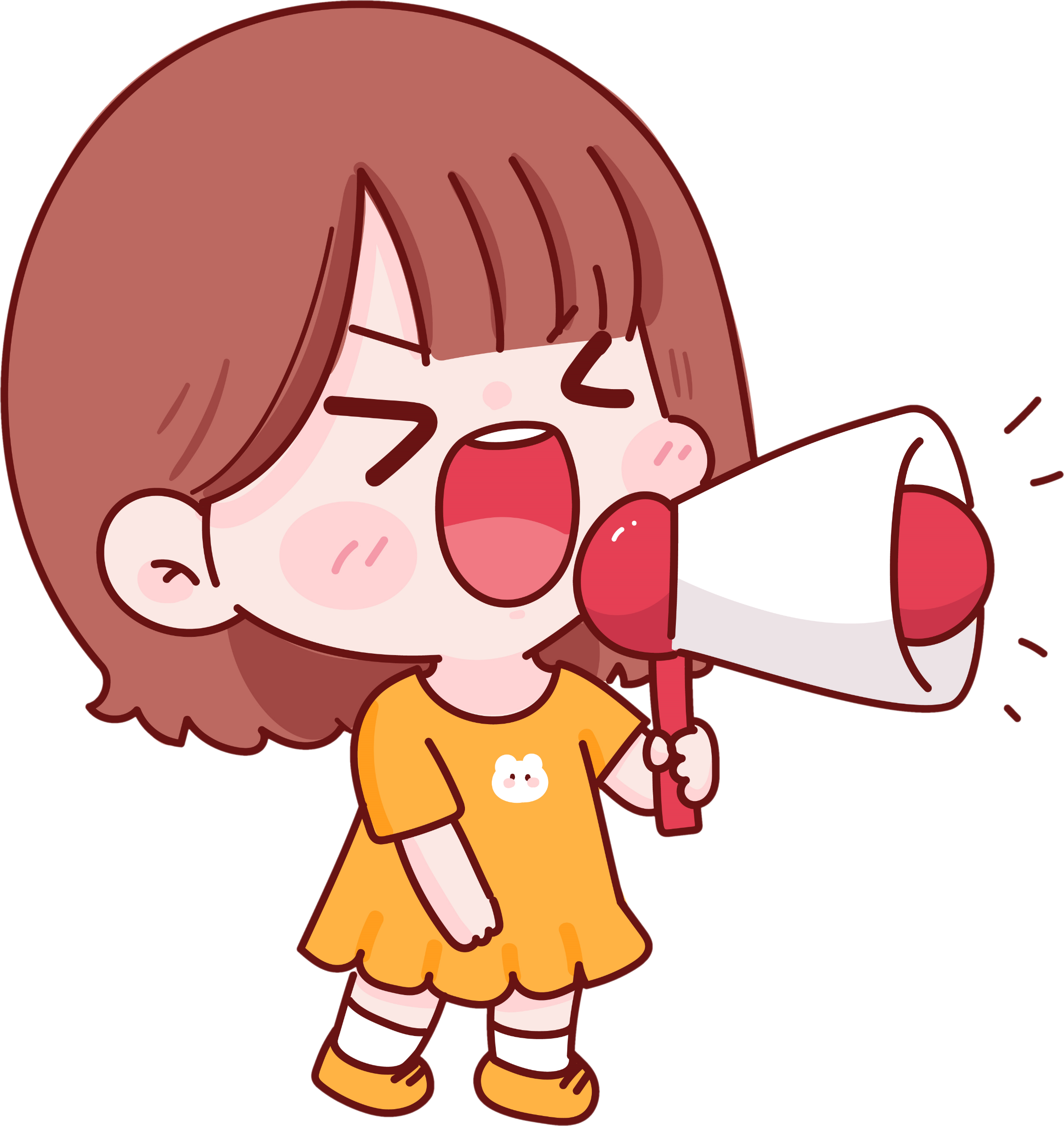 12
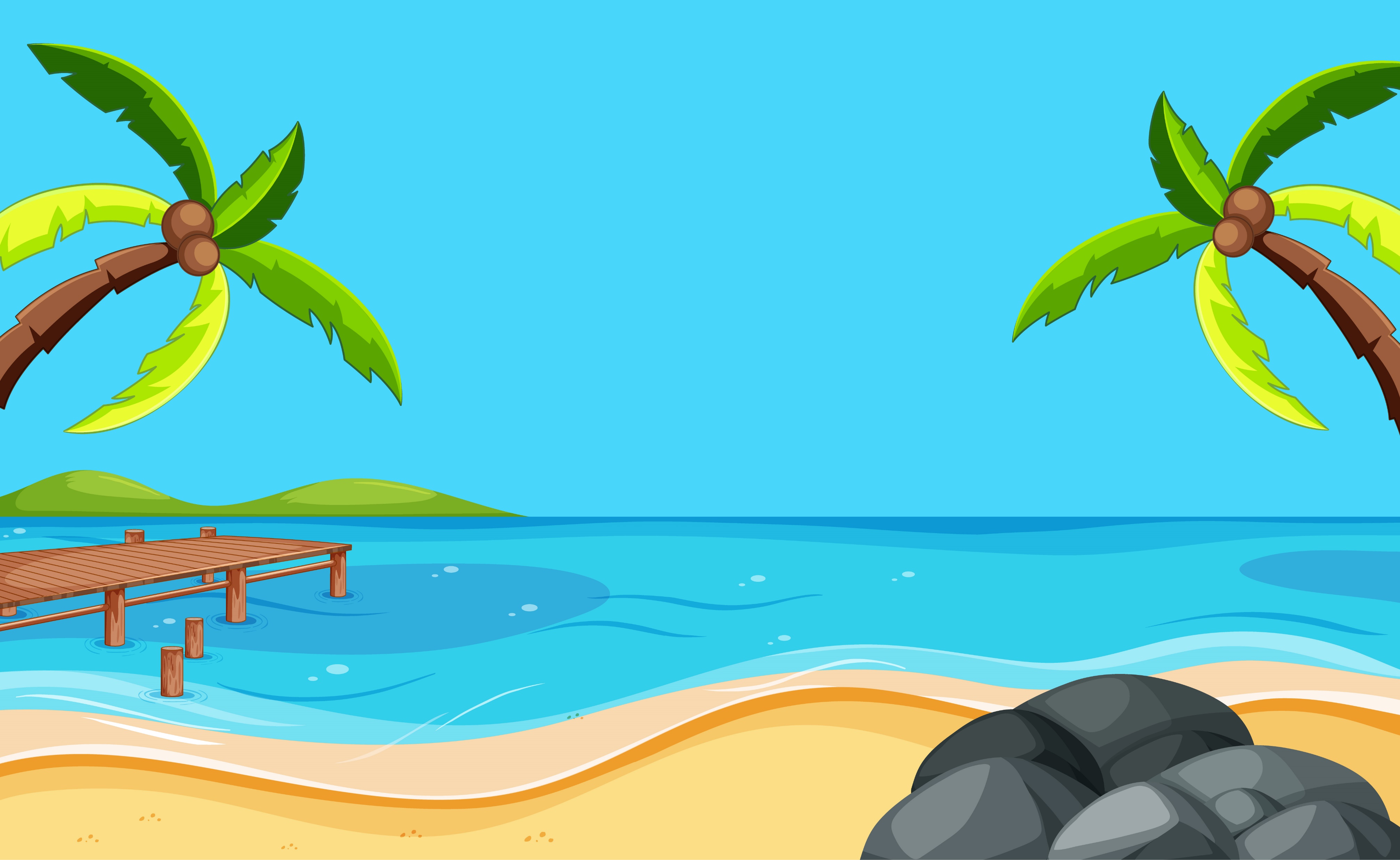 Đố bạn
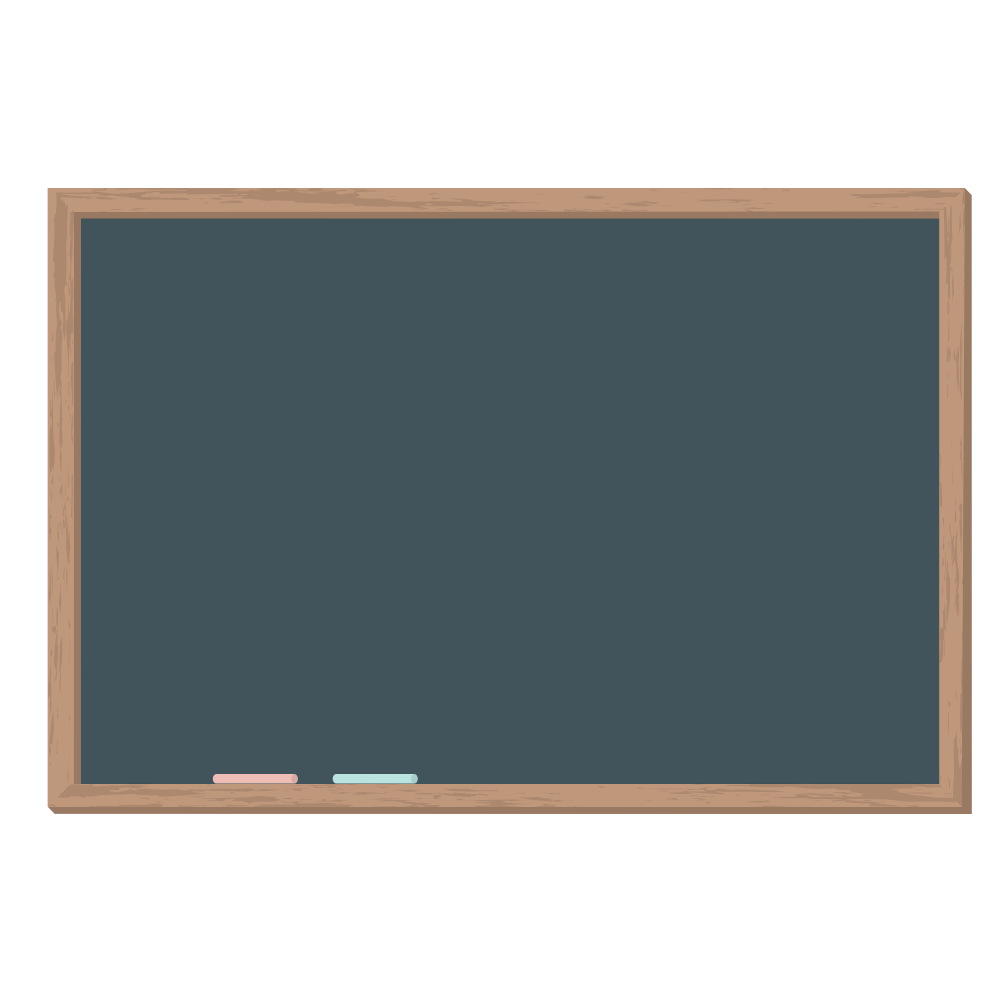 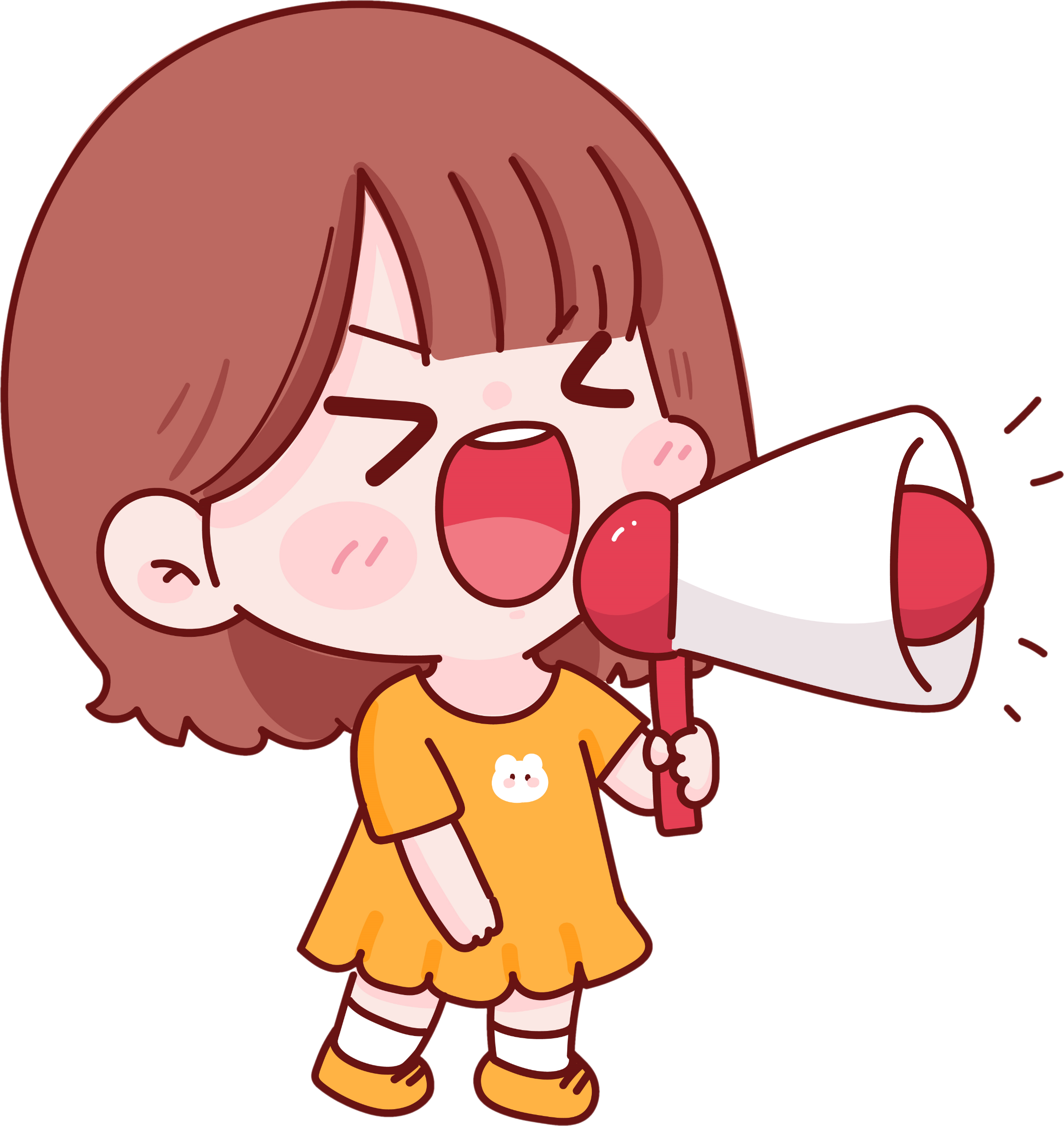 20
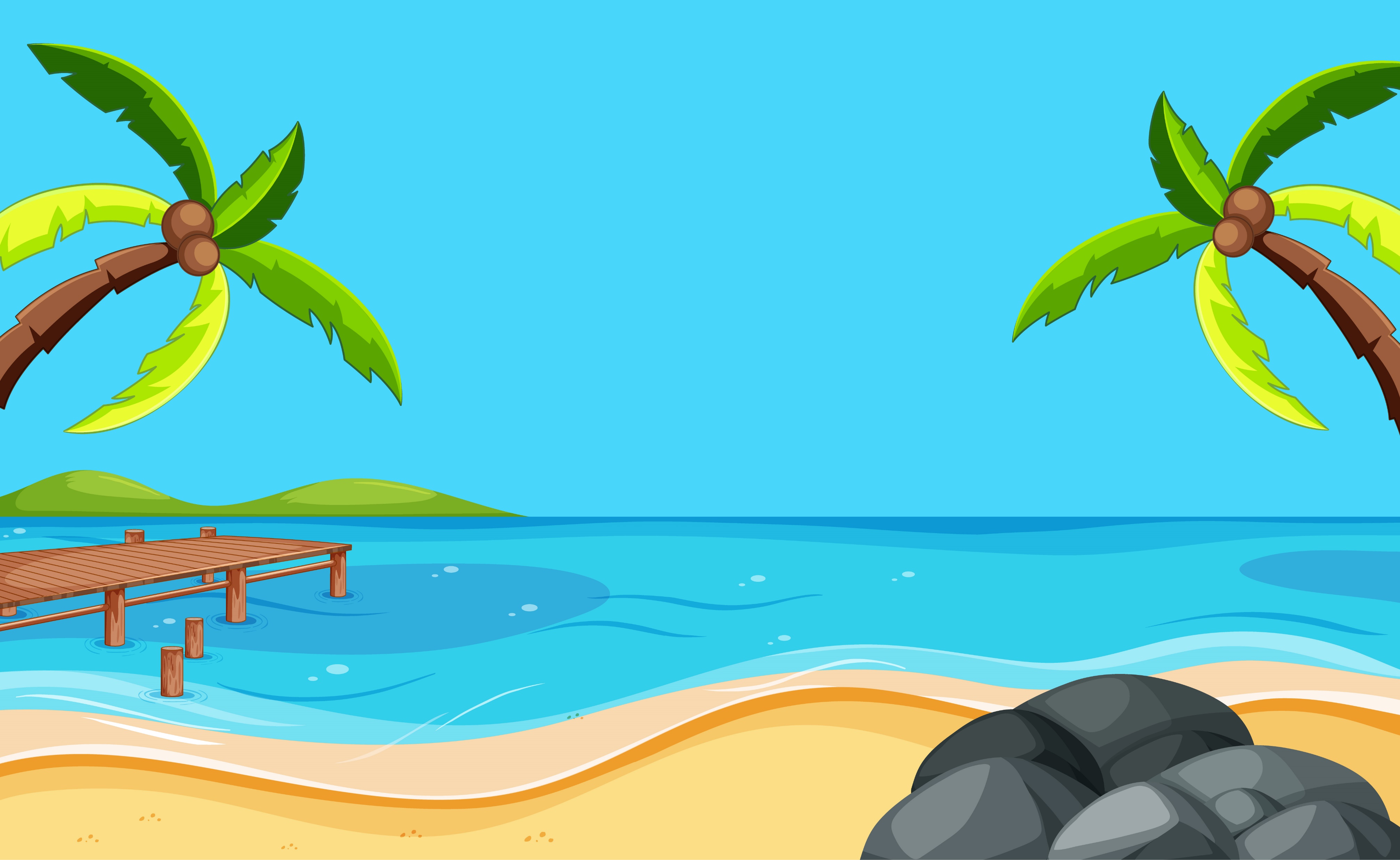 Đố bạn
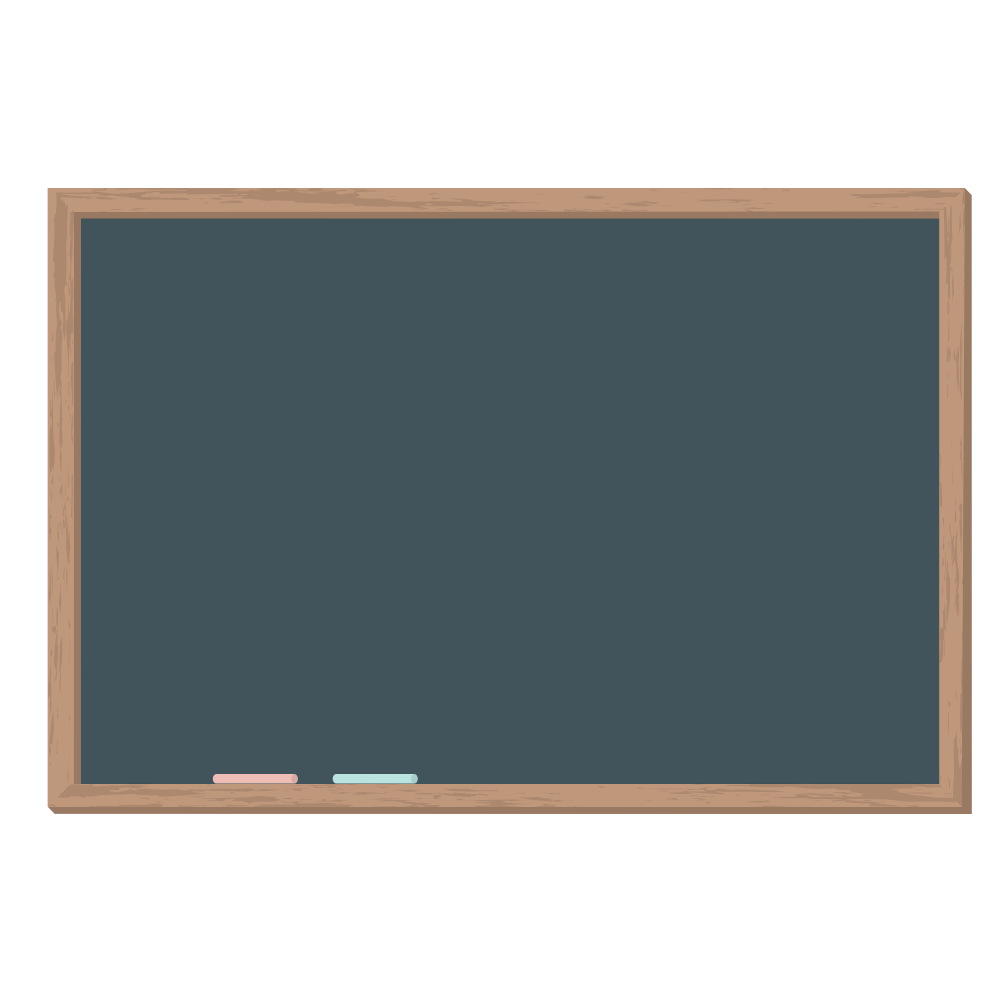 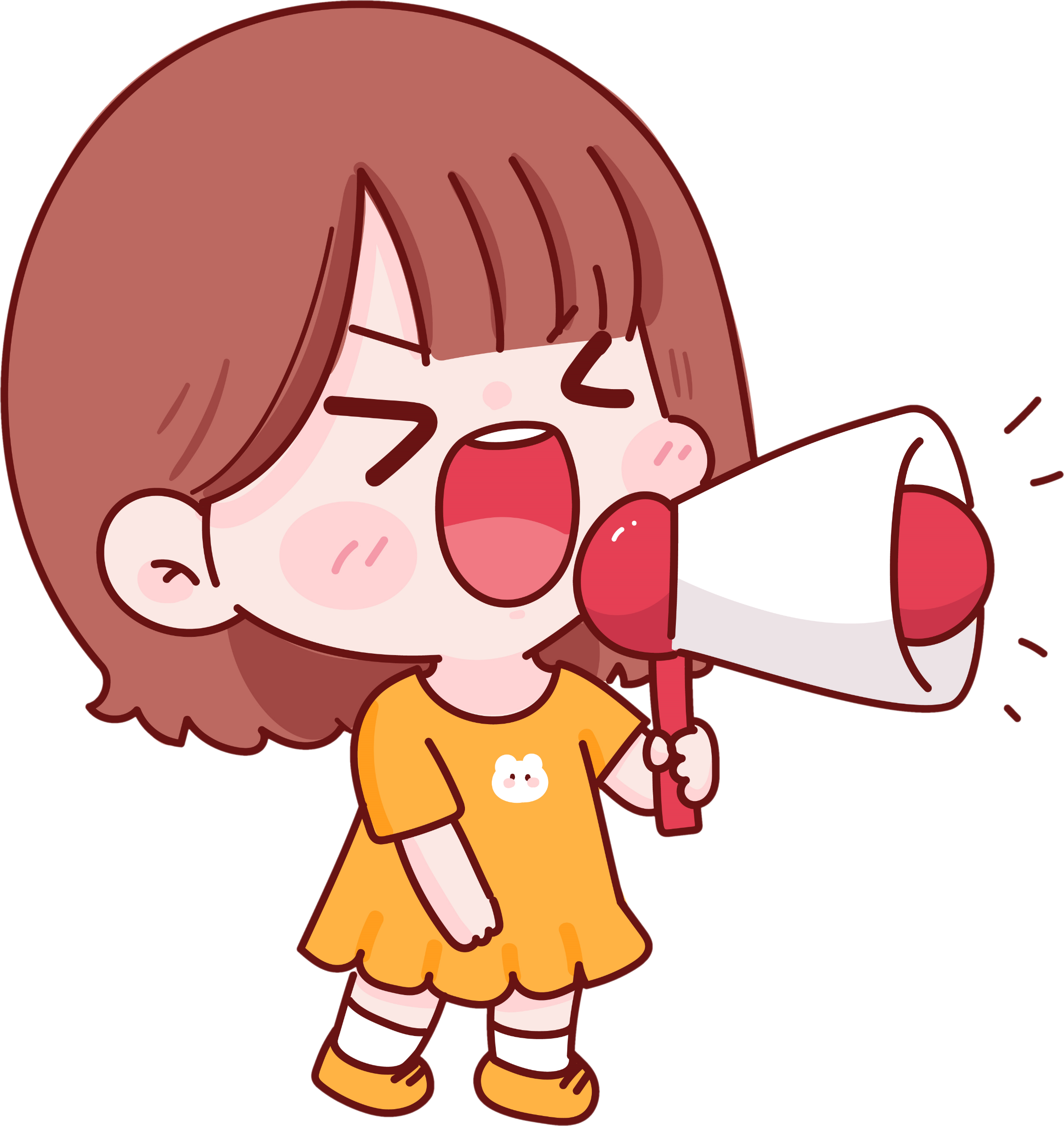 40
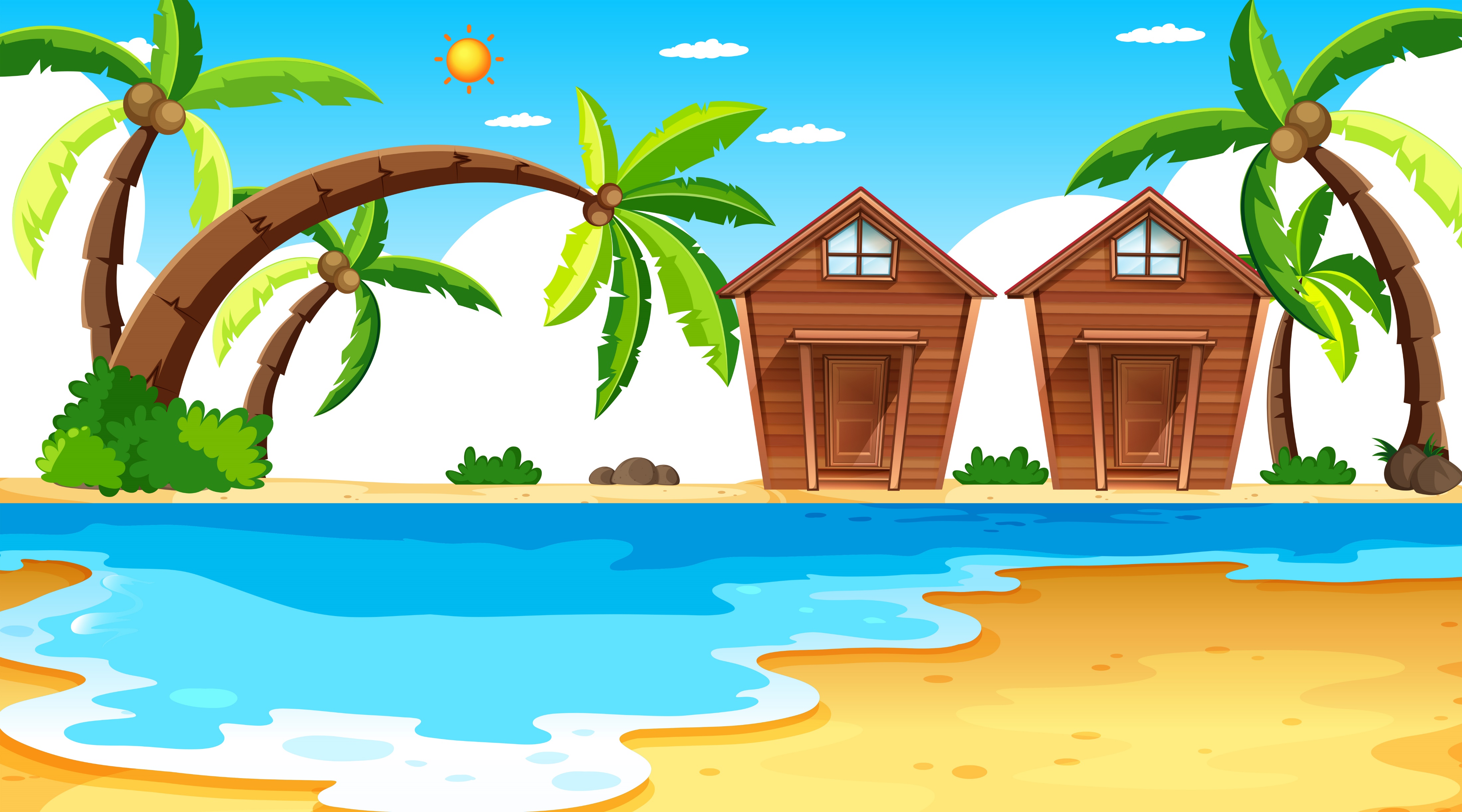 Luyện tập
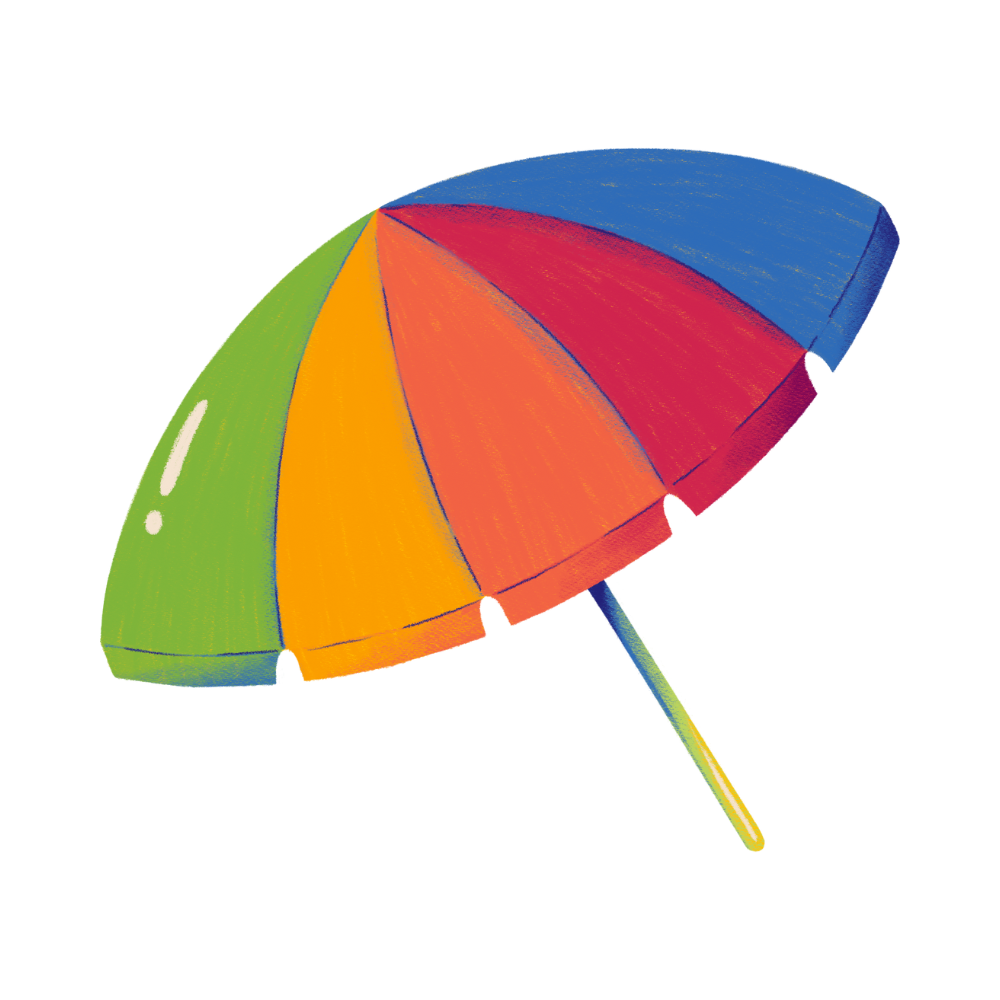 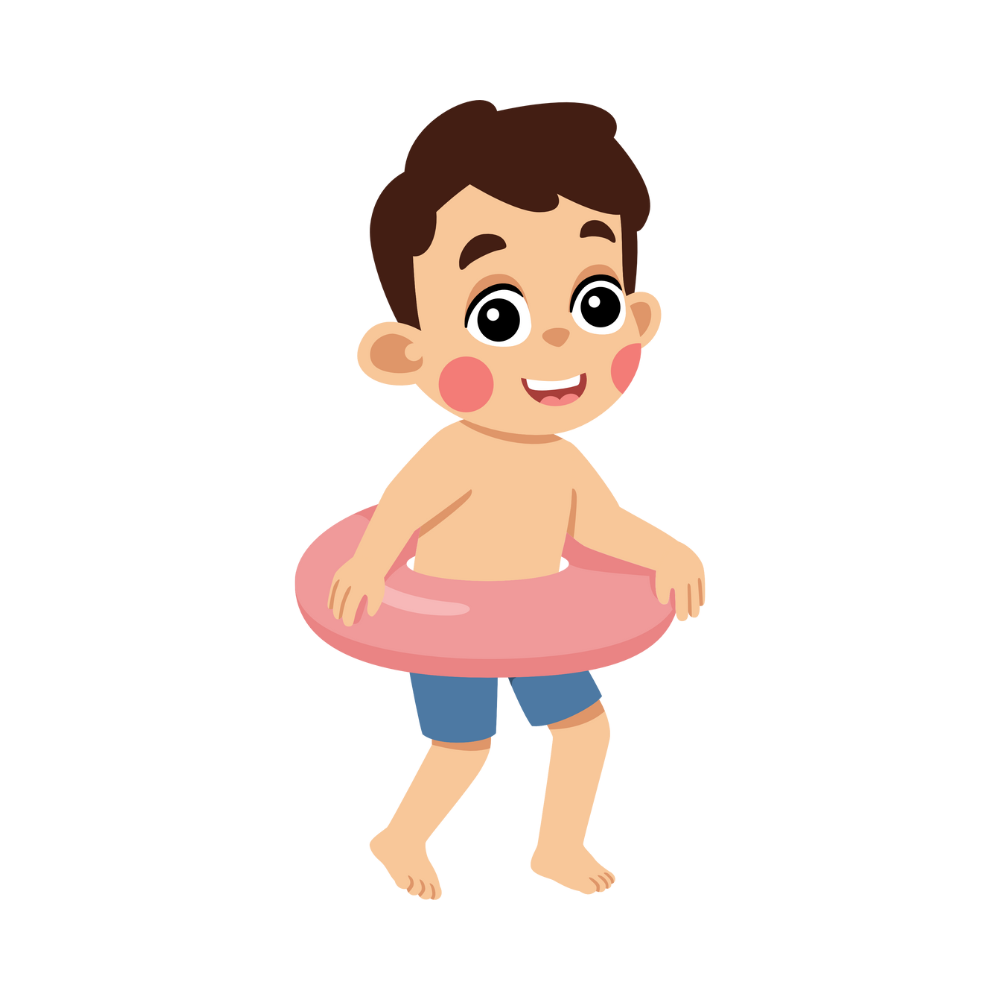 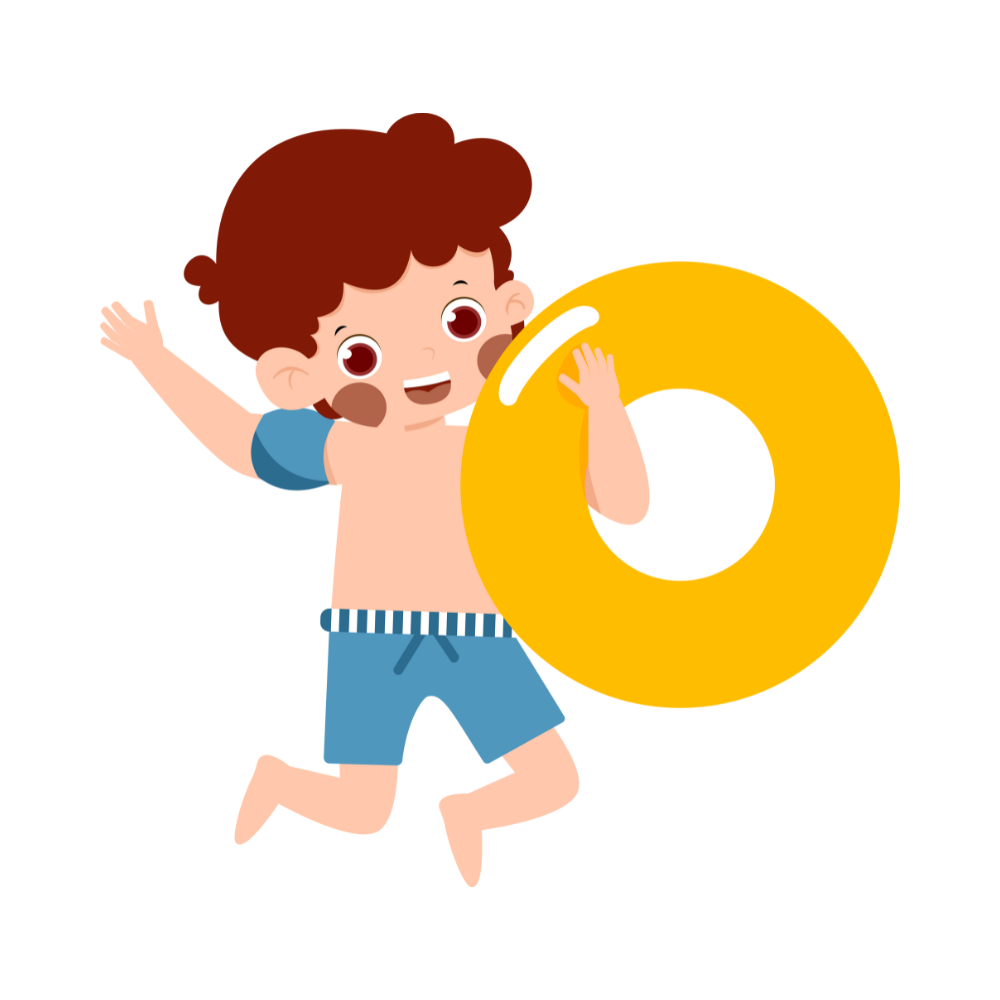 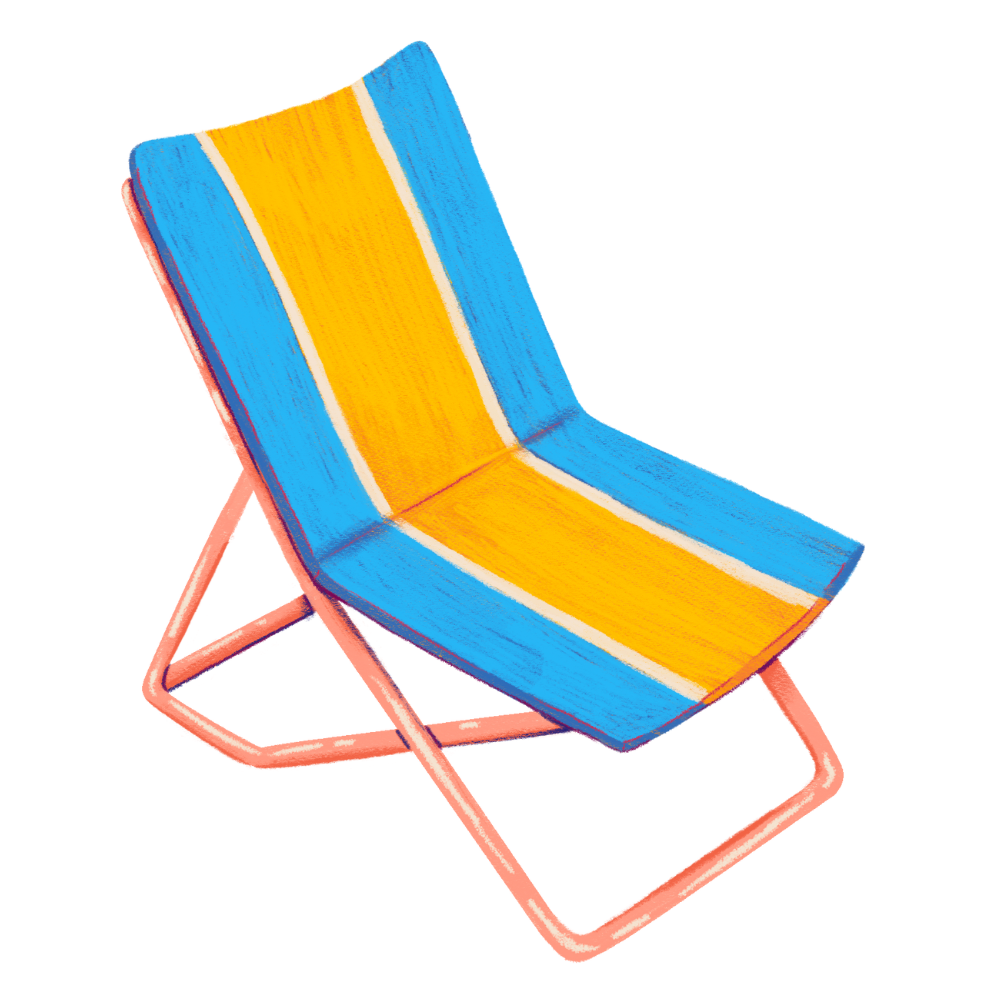 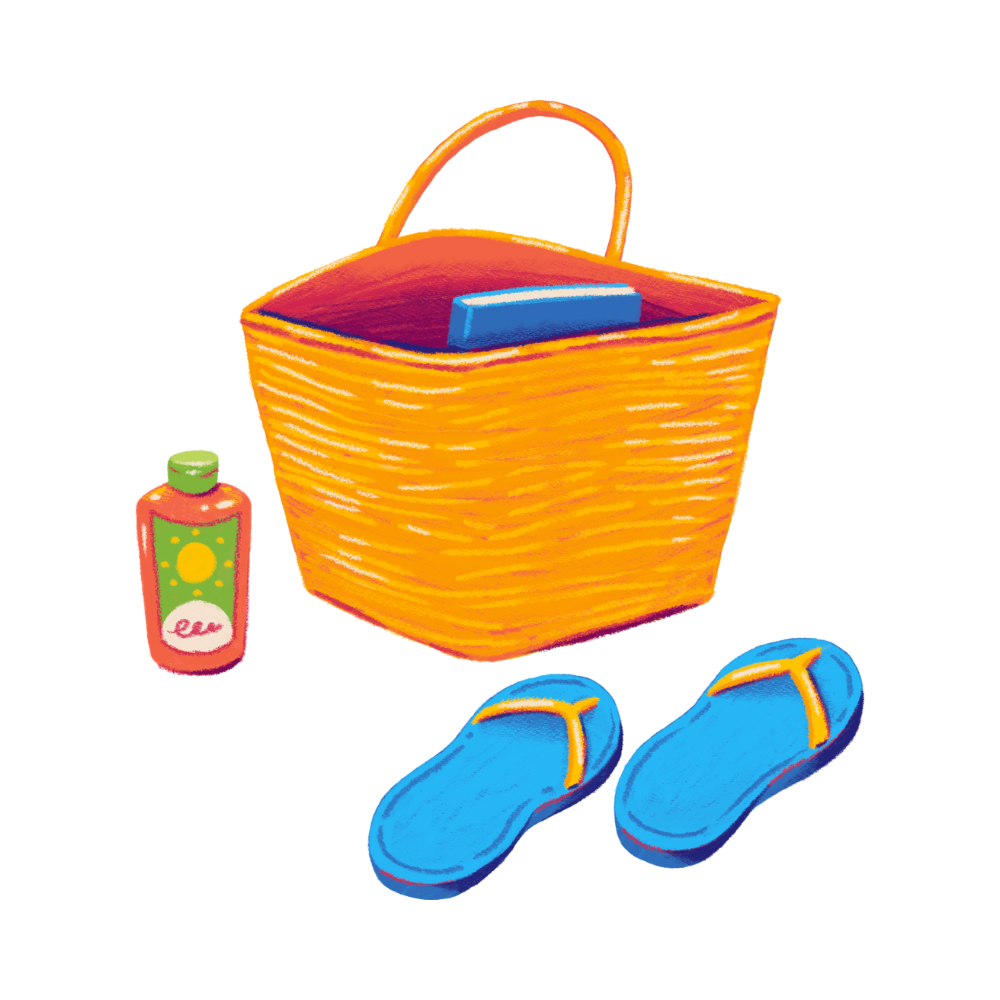 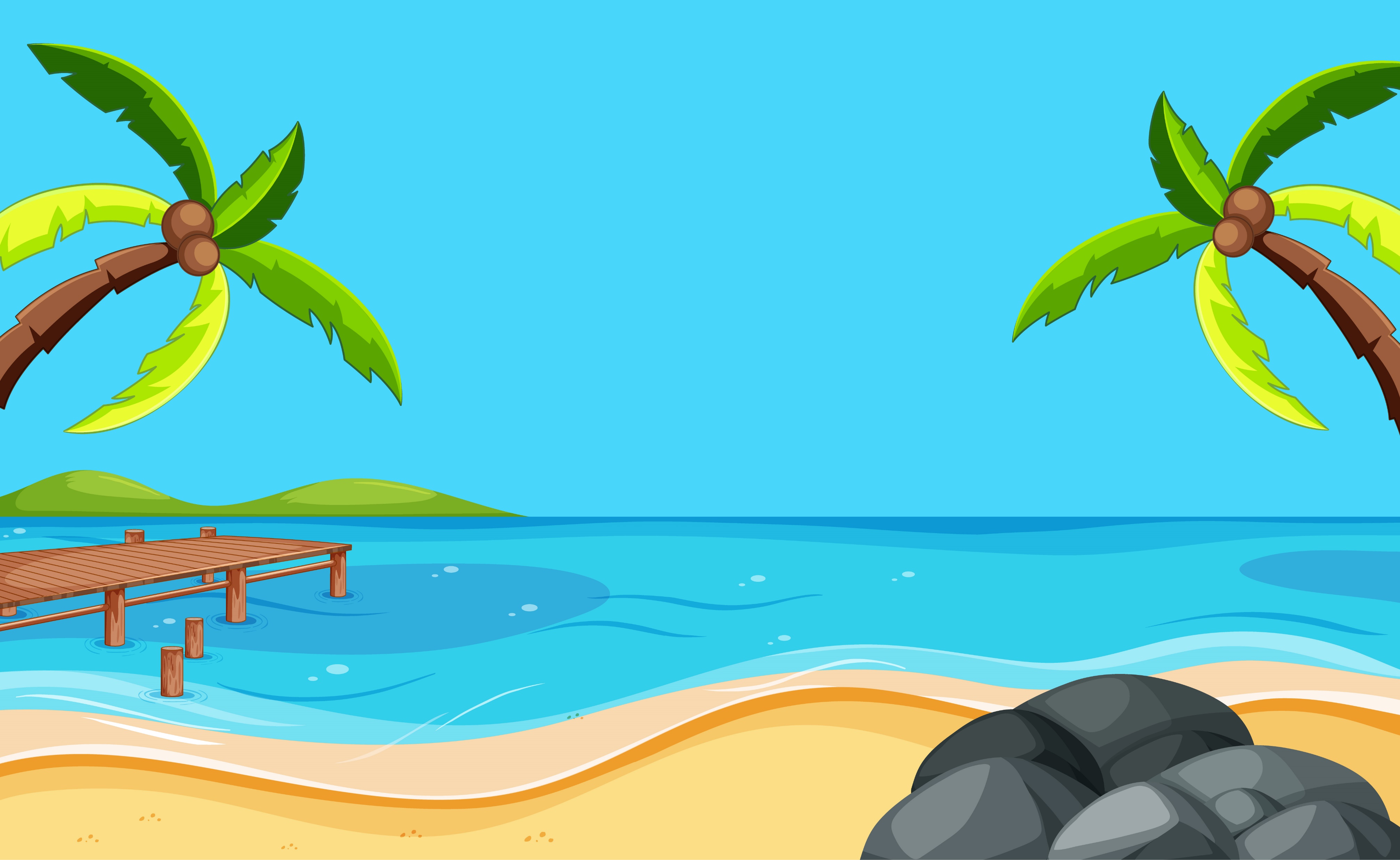 1
Chọn ý trả lời đúng. 
Phân số chỉ phần được tô màu trong hình
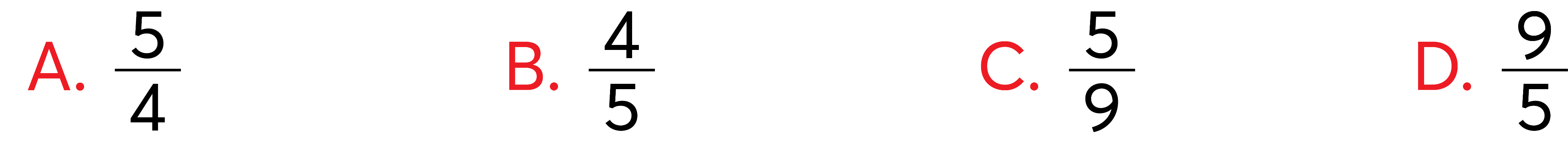 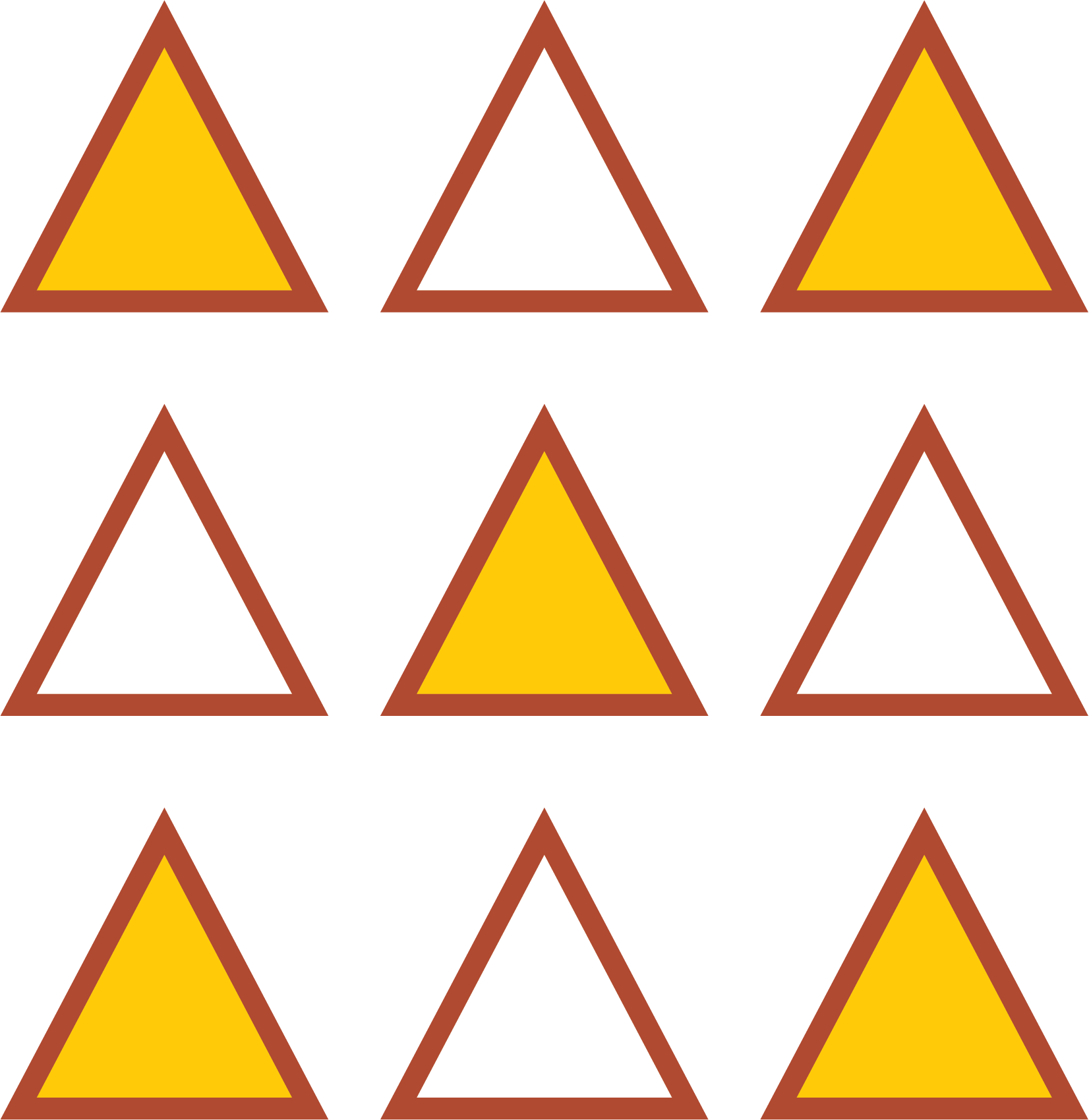 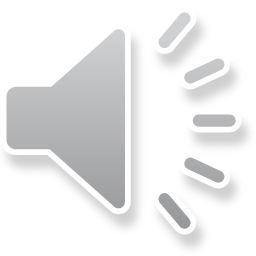 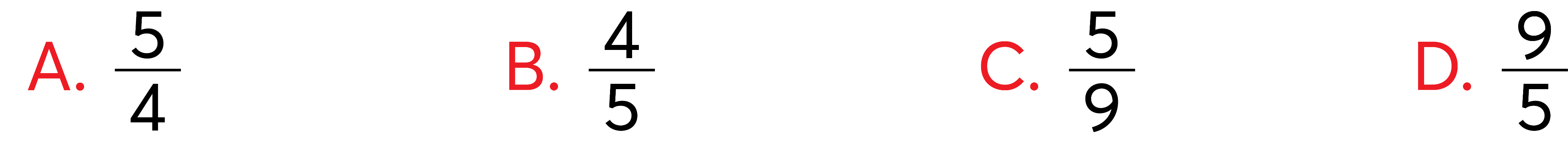 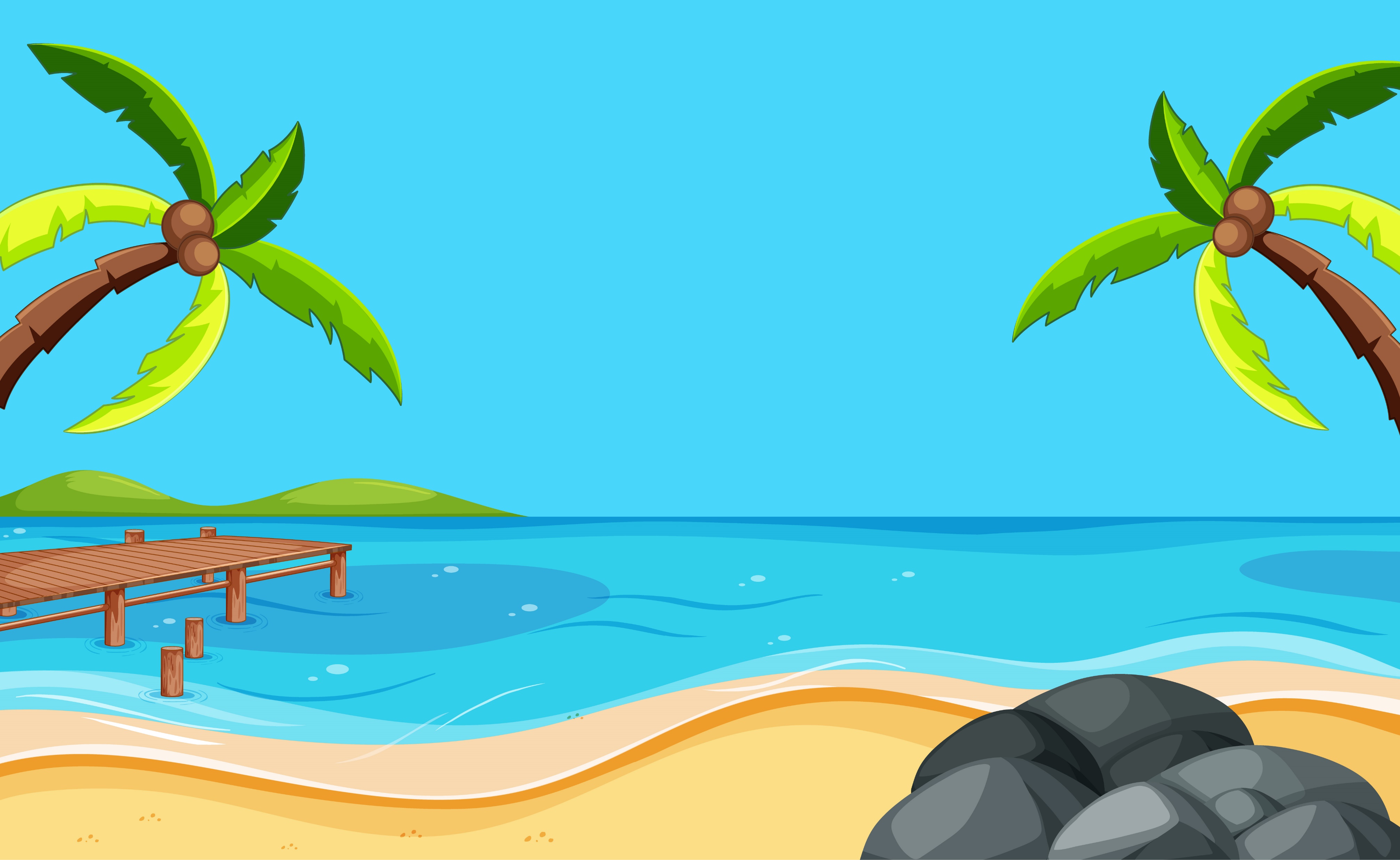 2
Rút gọn các phân số:
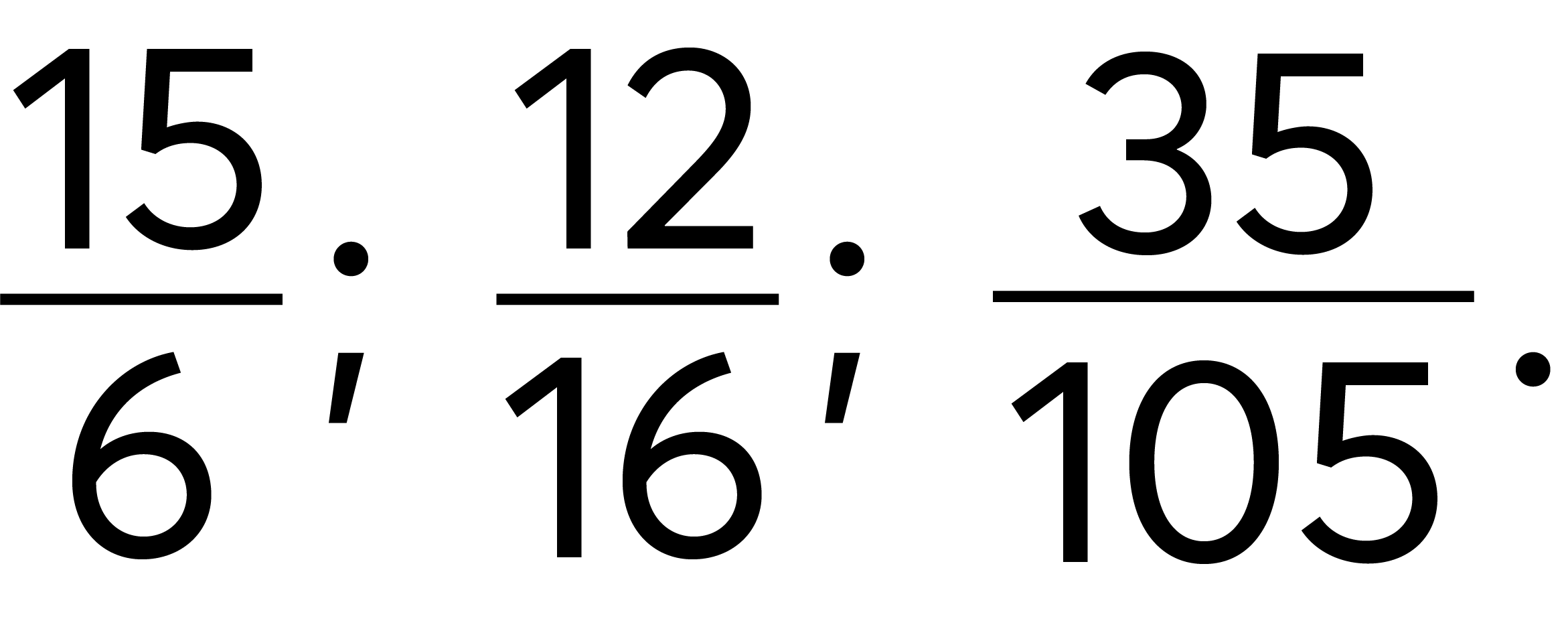 Thảo luận nhóm đôi
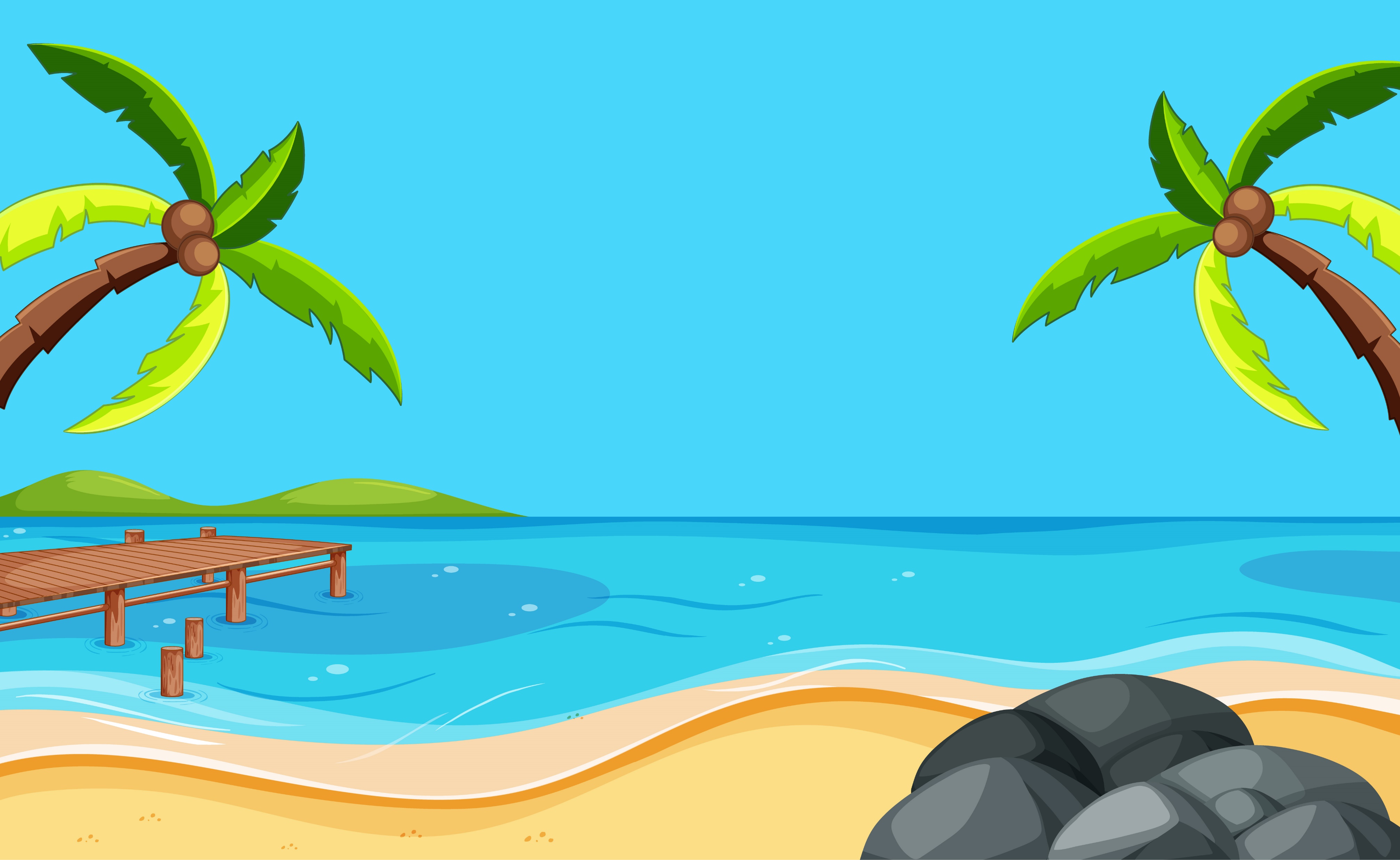 2
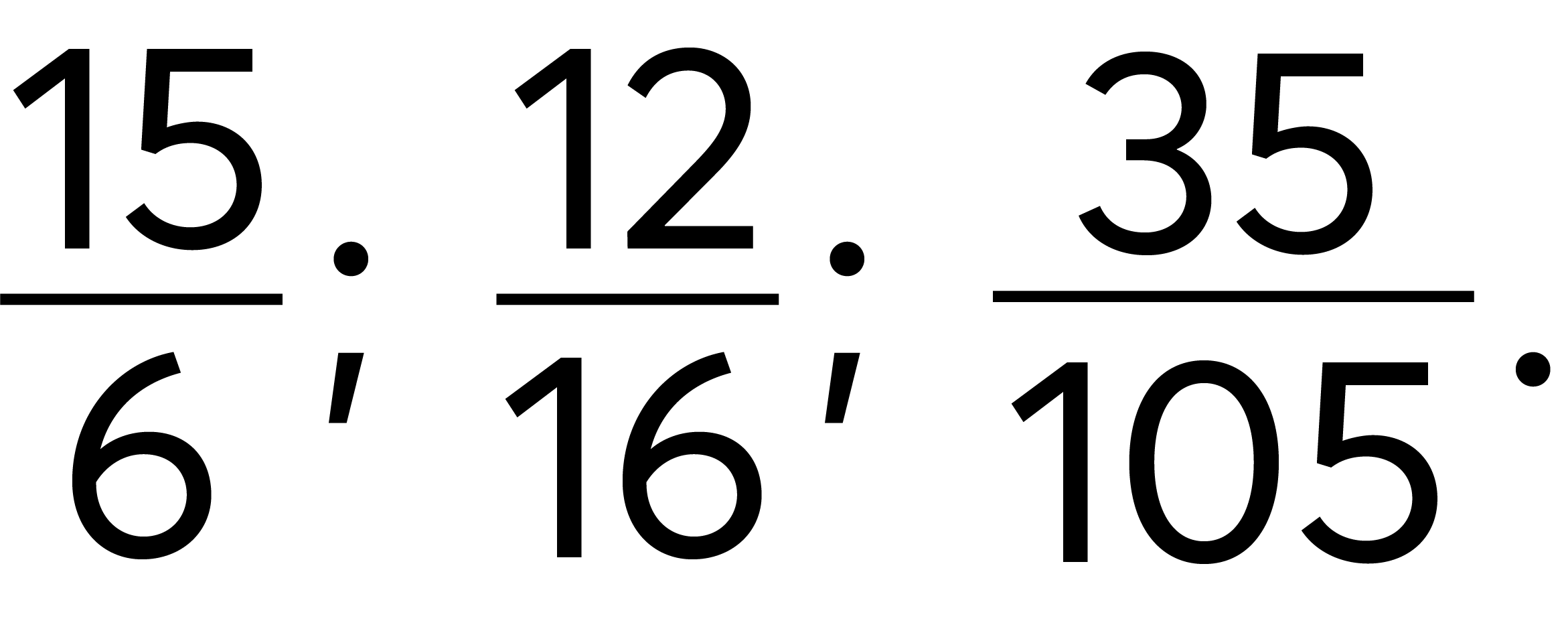 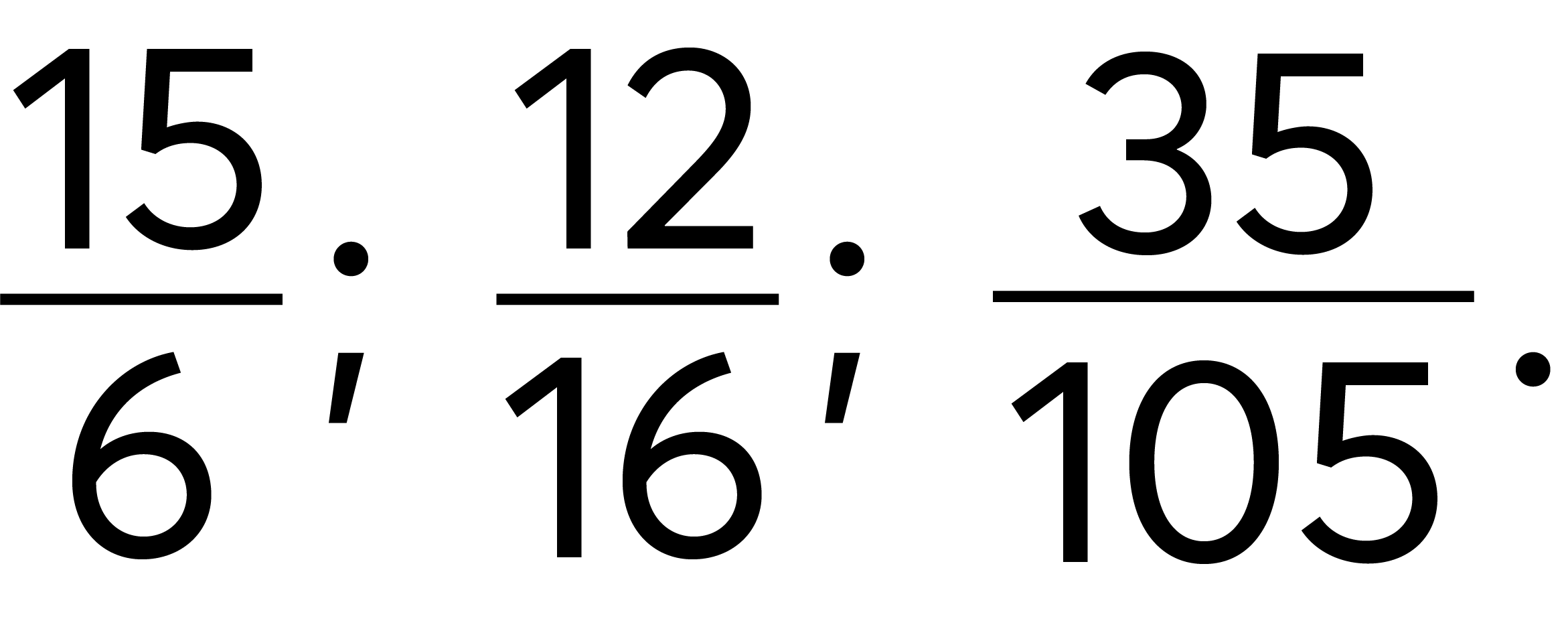 =
=
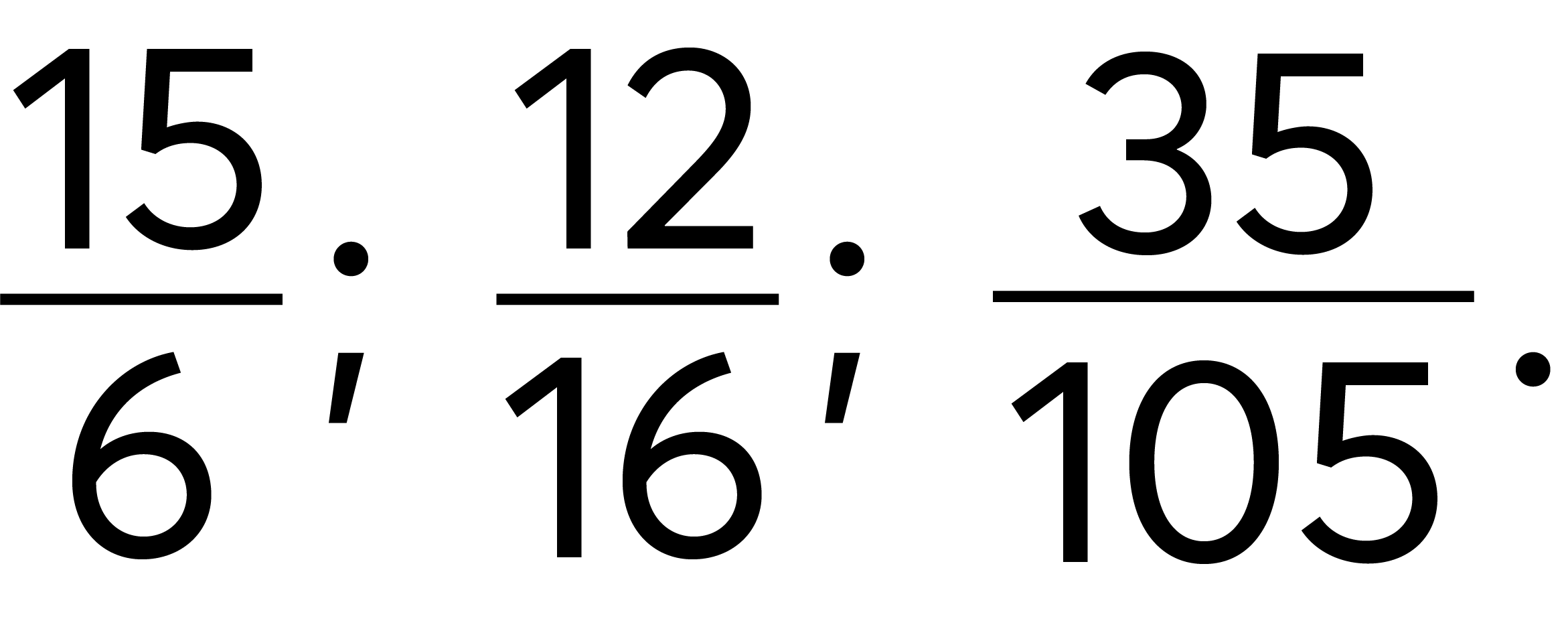 =
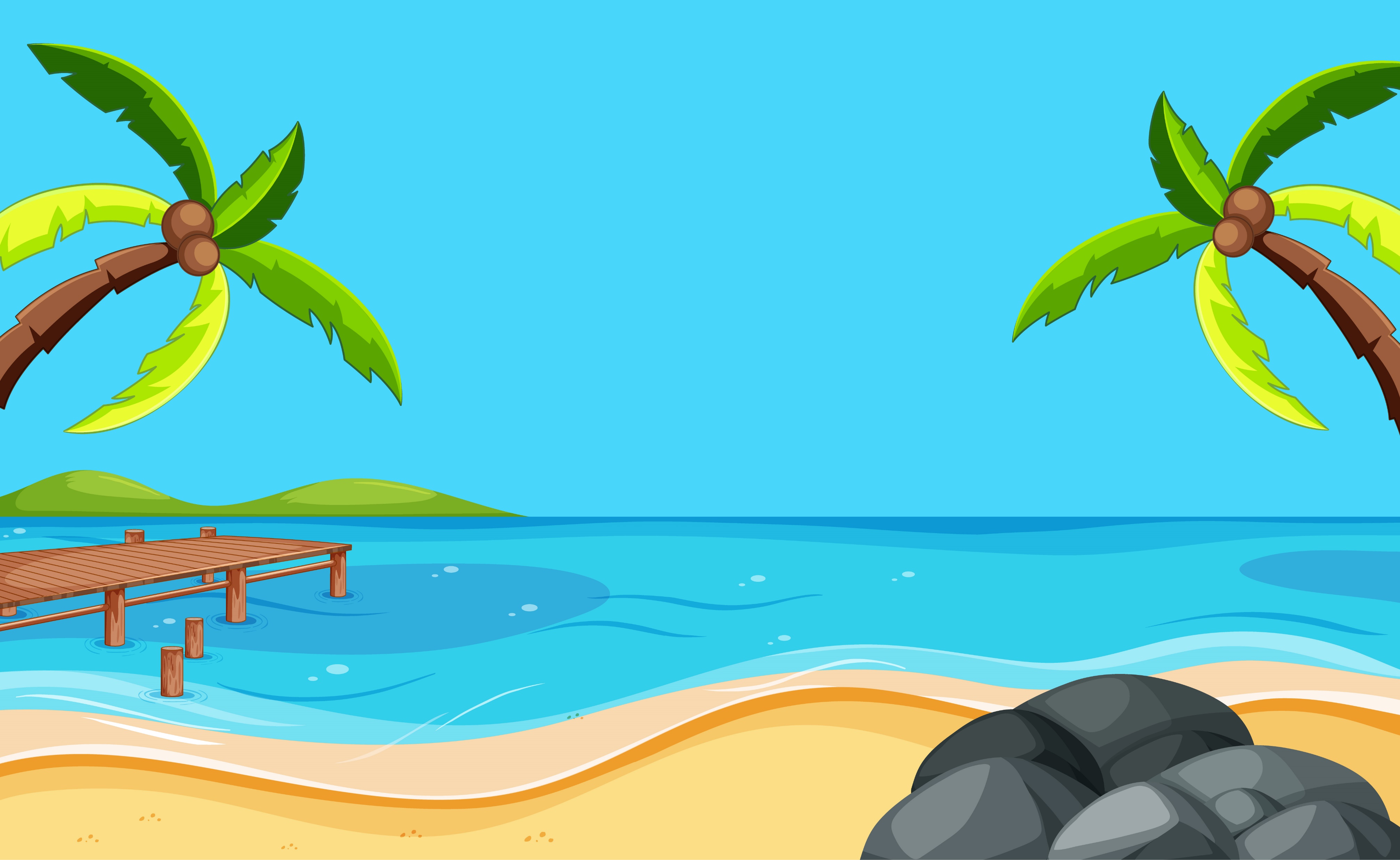 3
Câu nào đúng, câu nào sai?
a)         là phân số tối giản.

b)	6 cái bánh chia đều cho 12 bạn, mỗi bạn được     cái bánh.
c)	Đội văn nghệ của một trường tiểu học có 60 bạn, trong đó có 45 bạn nữ. Như vậy,         số bạn trong đội văn nghệ là nữ.

d)
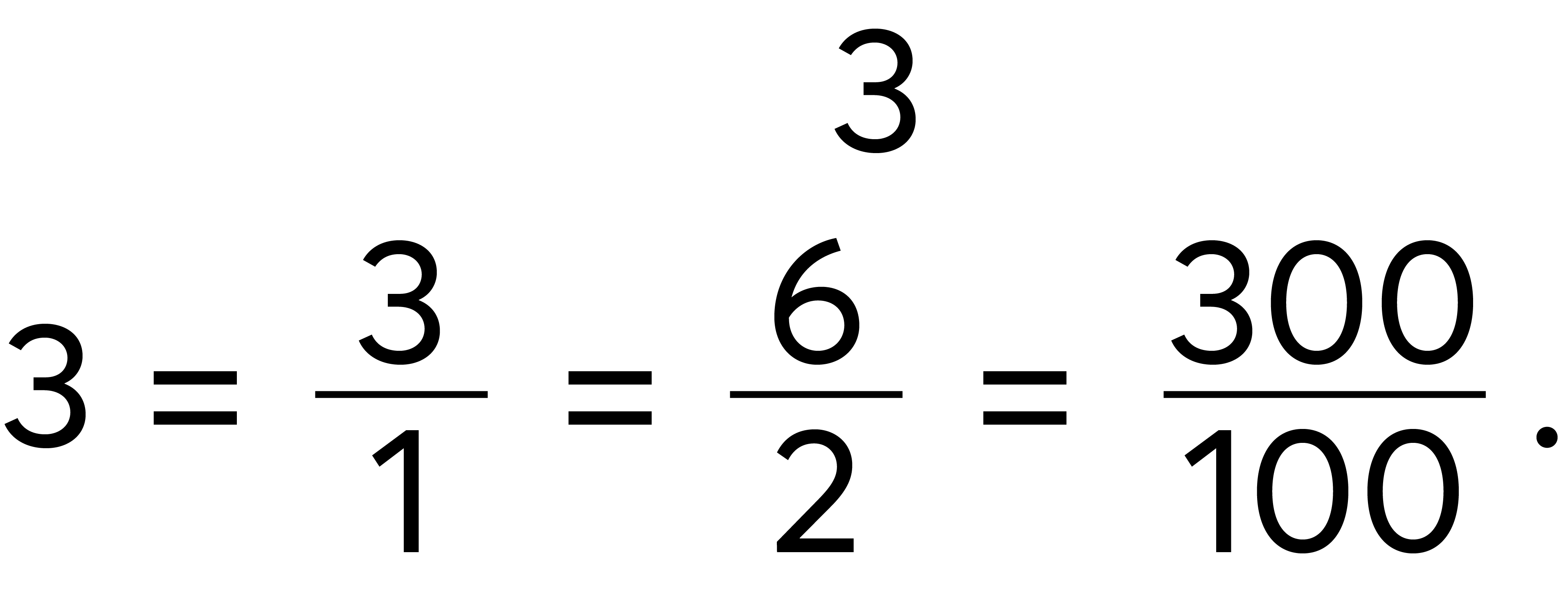 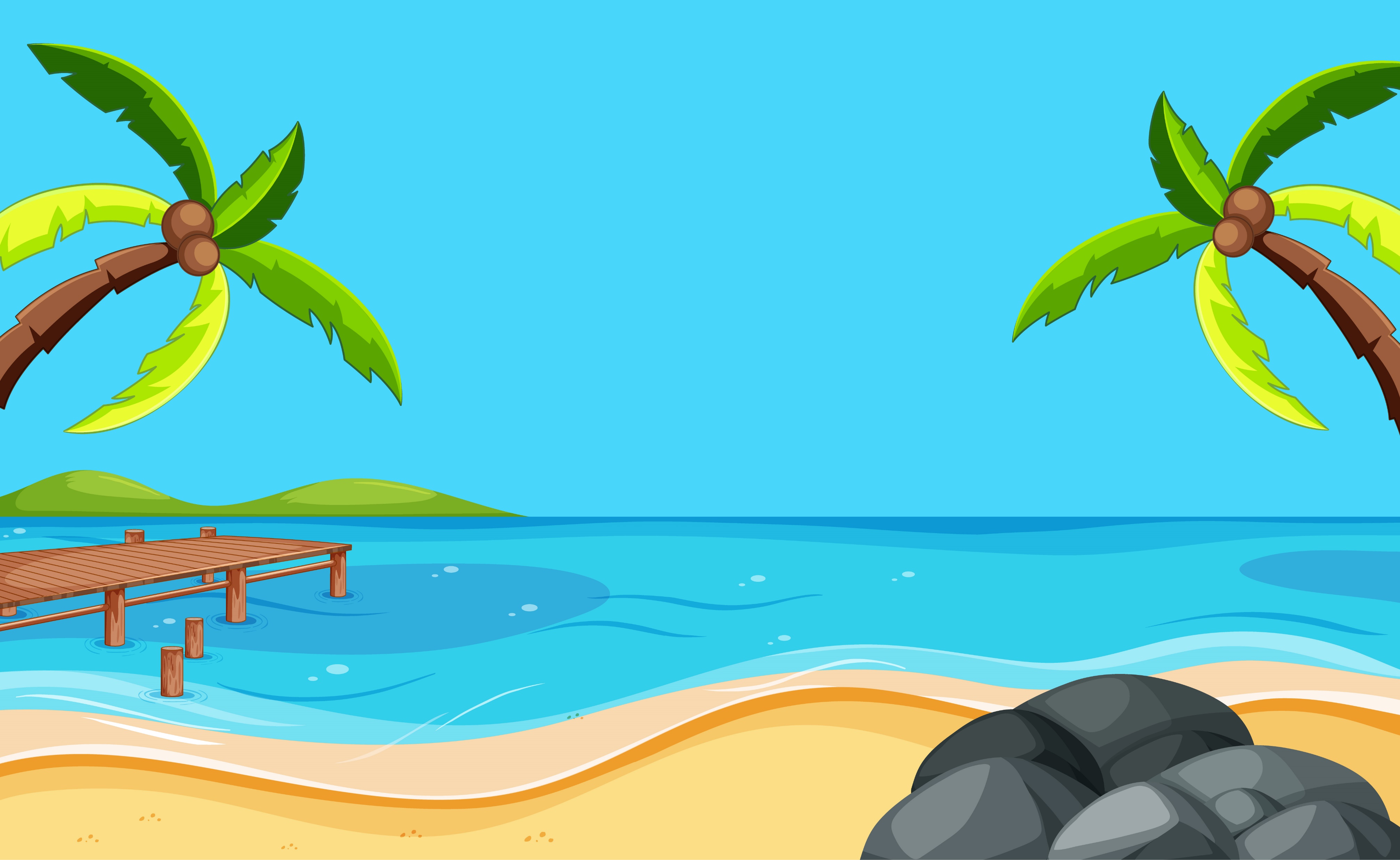 3
Câu nào đúng, câu nào sai?
a)         là phân số tối giản.




b)	6 cái bánh chia đều cho 12 bạn, mỗi bạn được     cái bánh.
SAI
=
ĐÚNG
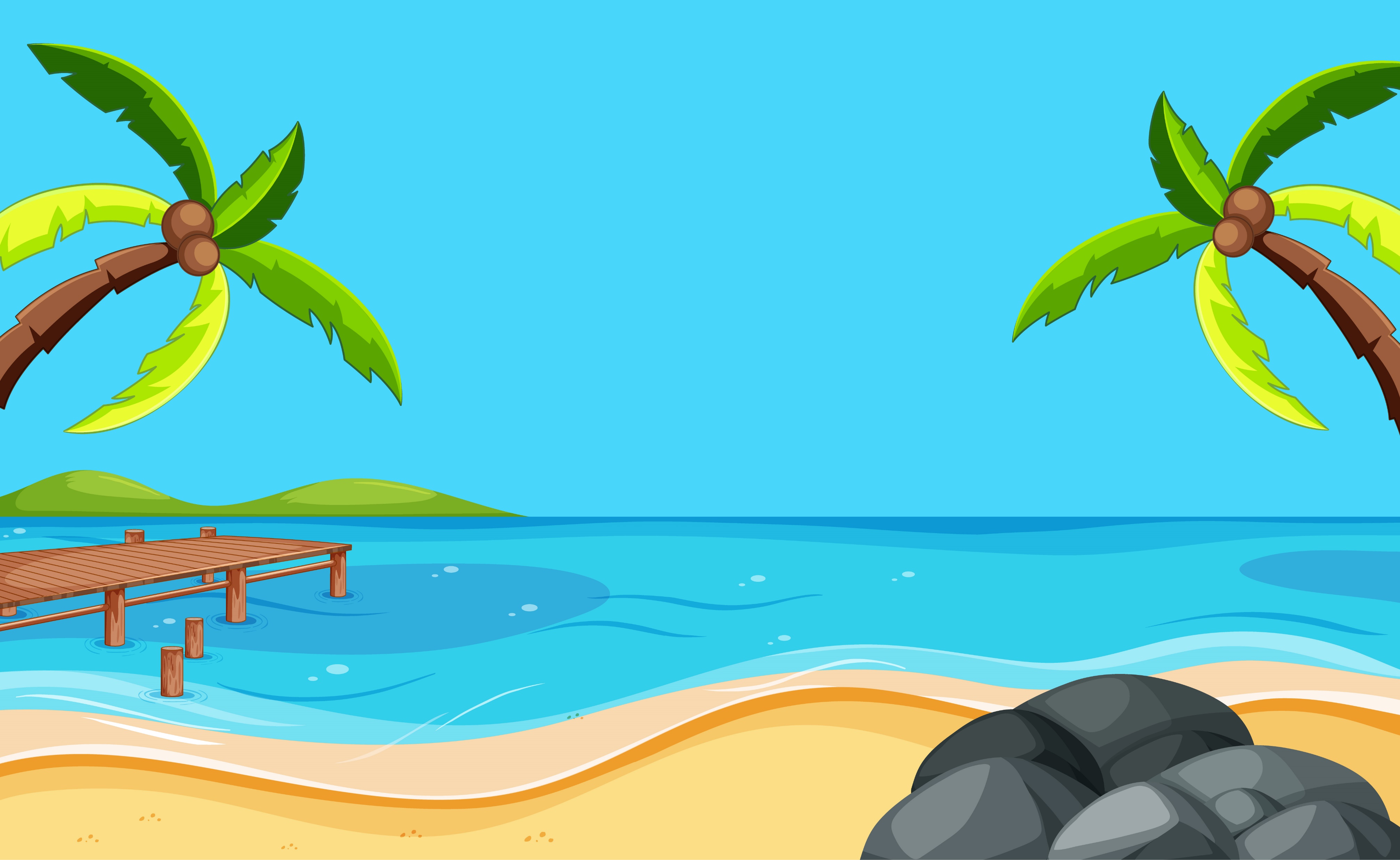 3
Câu nào đúng, câu nào sai?
c)	Đội văn nghệ của một trường tiểu học có 60 bạn, trong đó có 45 bạn nữ. Như vậy,         số bạn trong đội văn nghệ là nữ.

d)
SAI
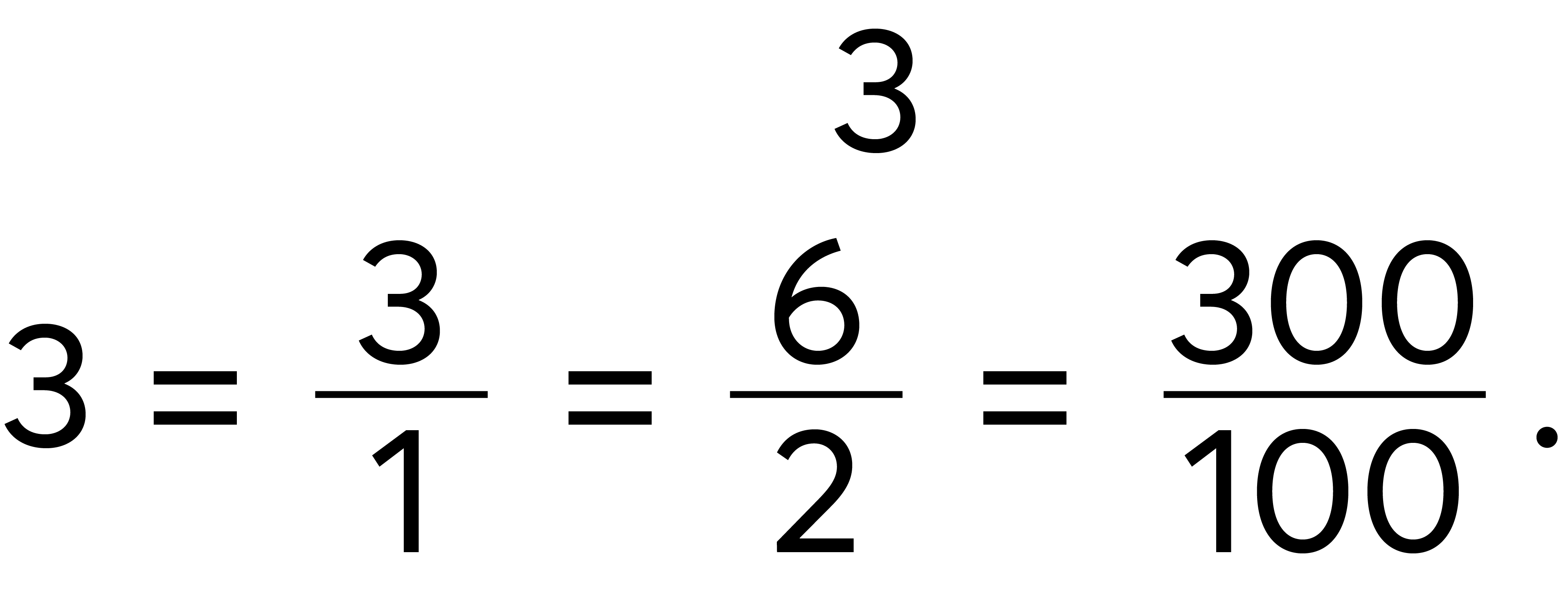 ĐÚNG
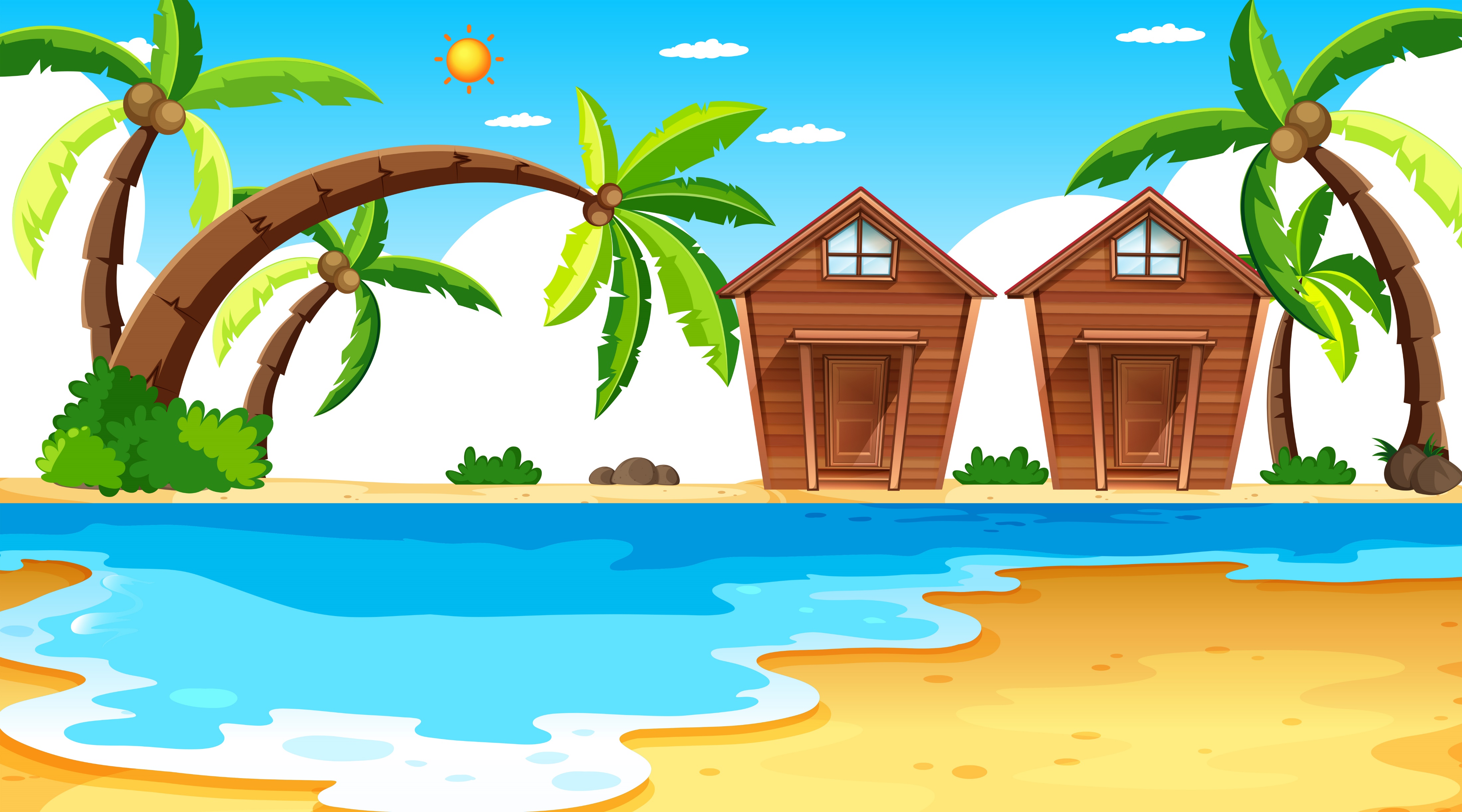 Củng cố
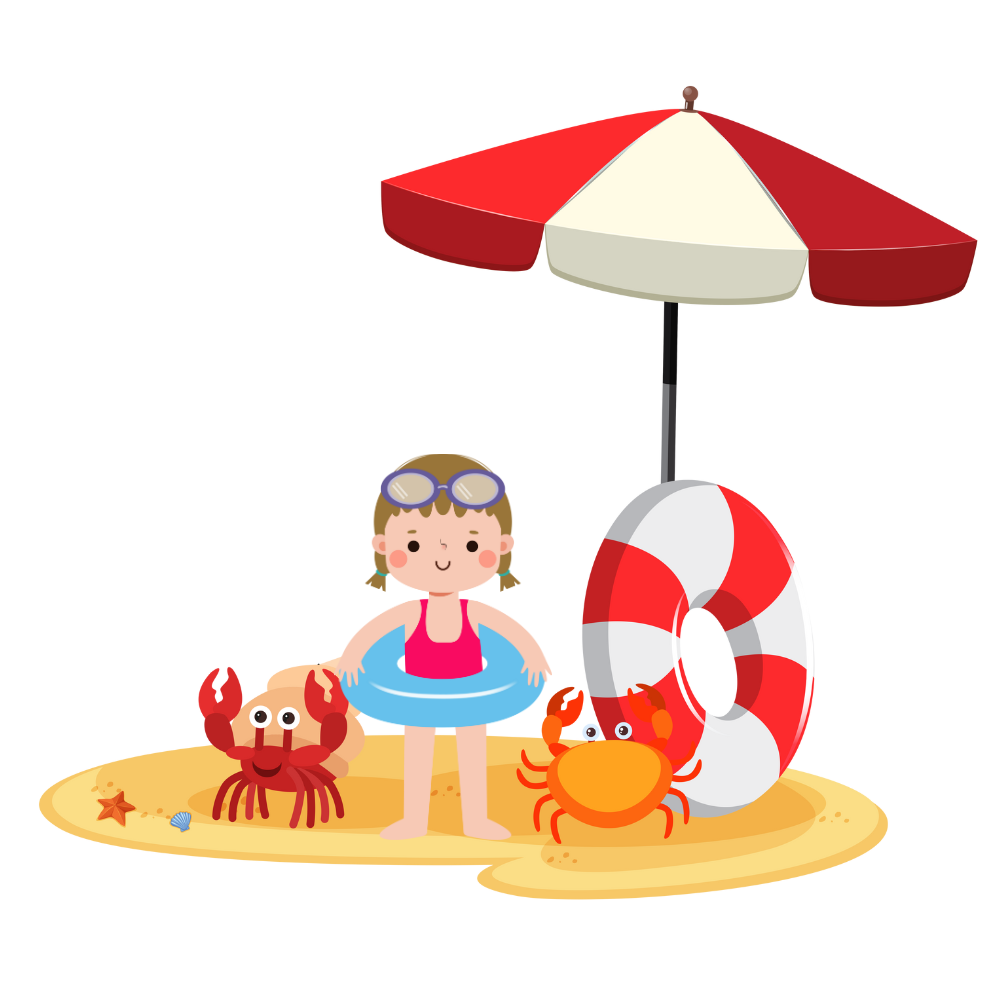 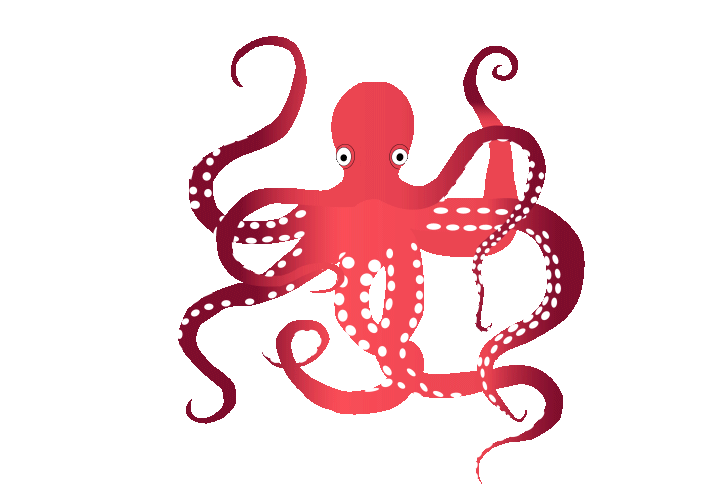 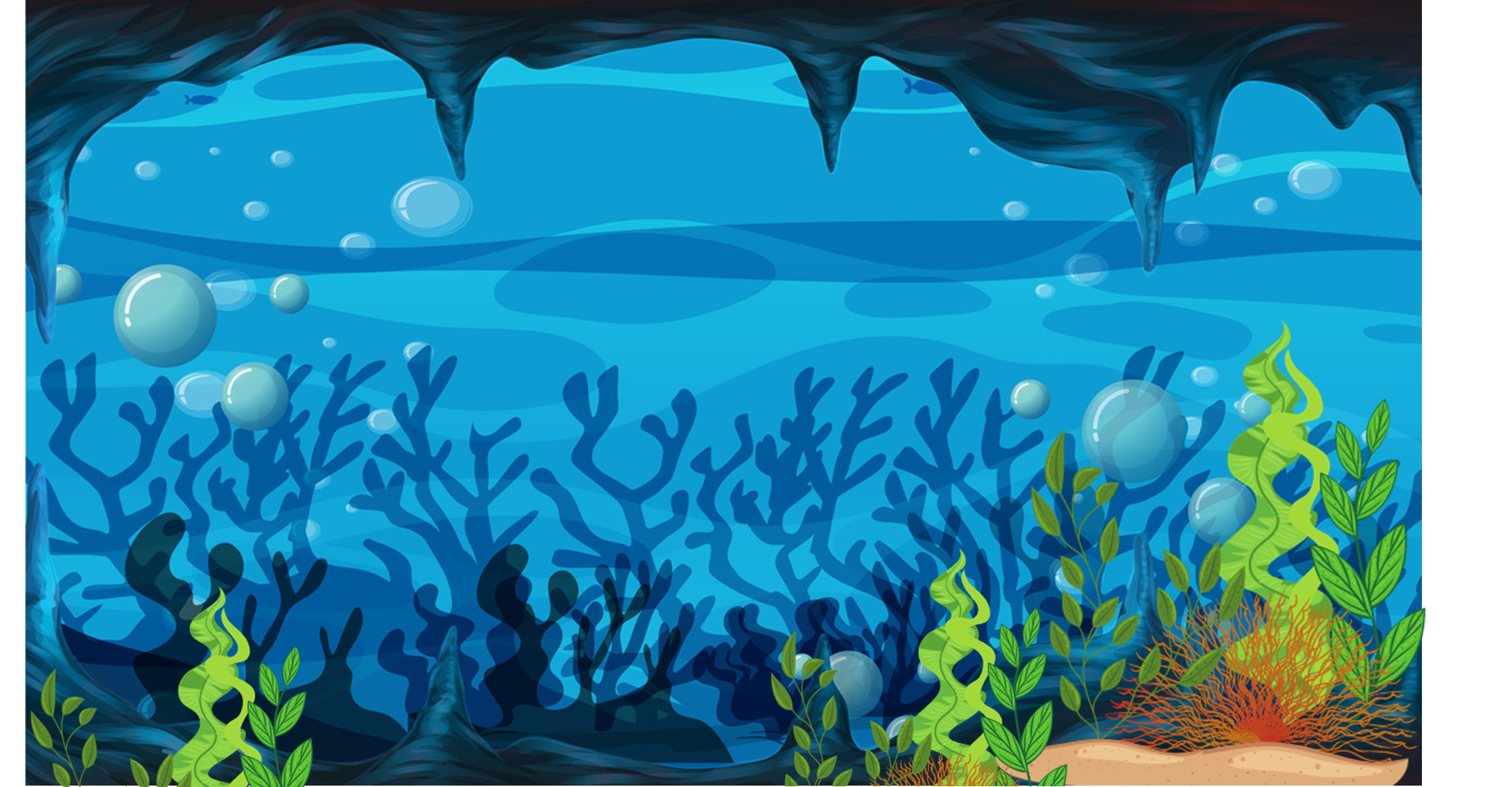 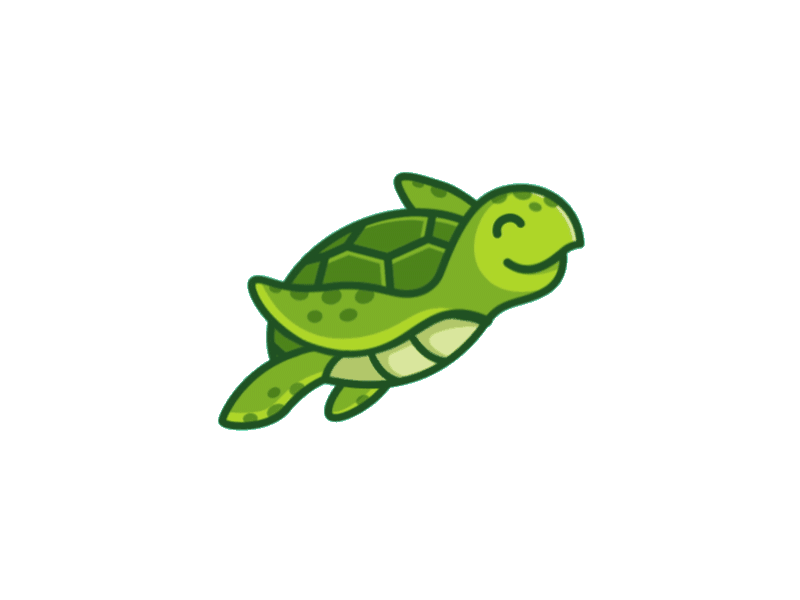 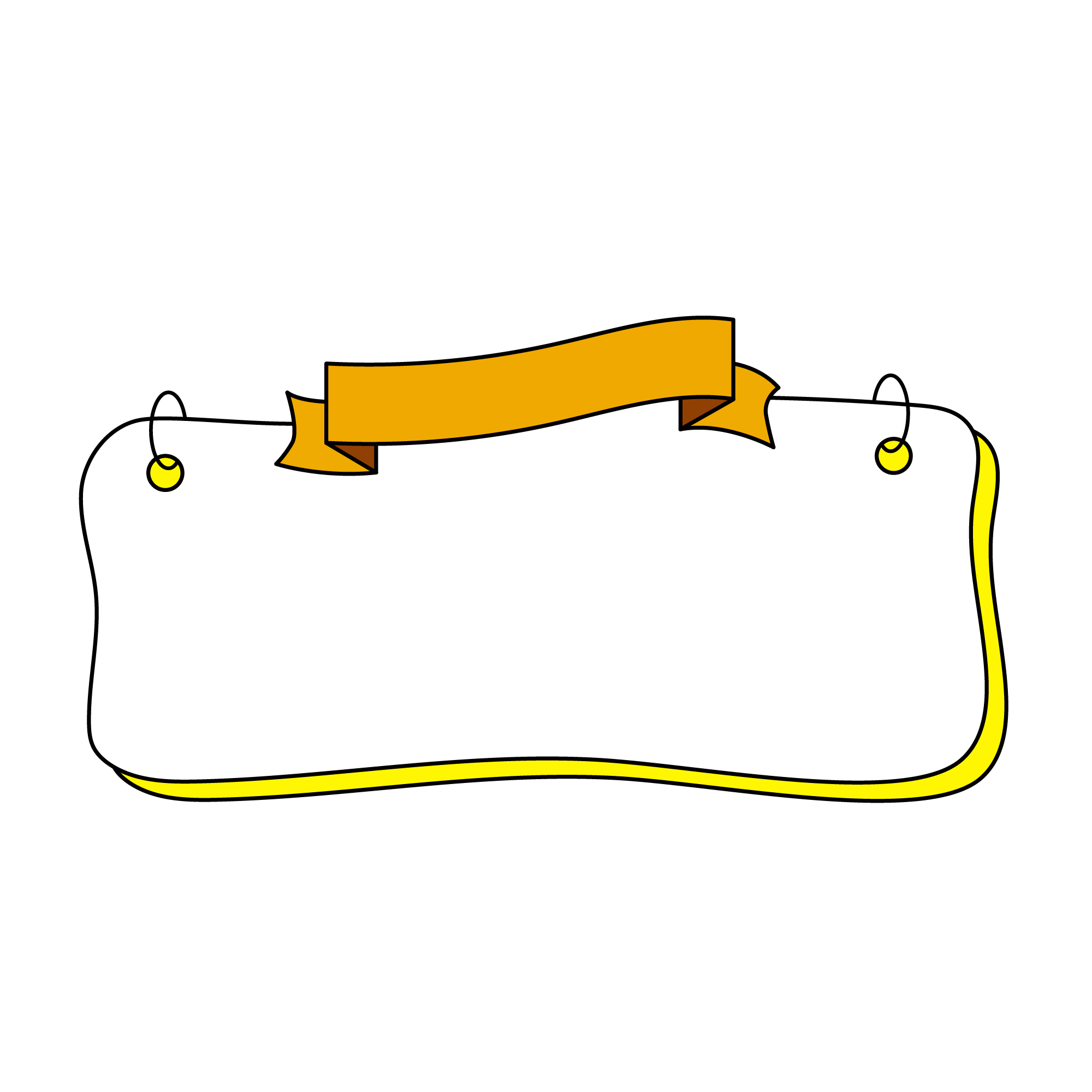 BÍ MẬT BIỂN XANH
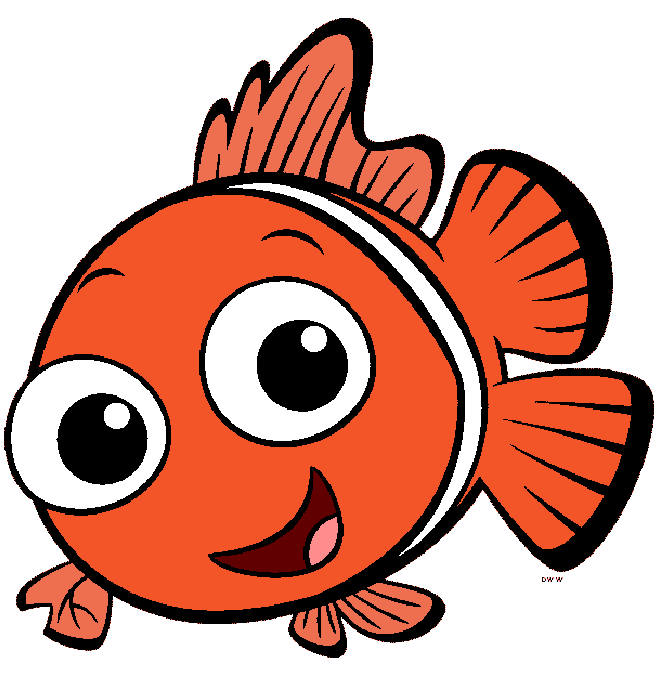 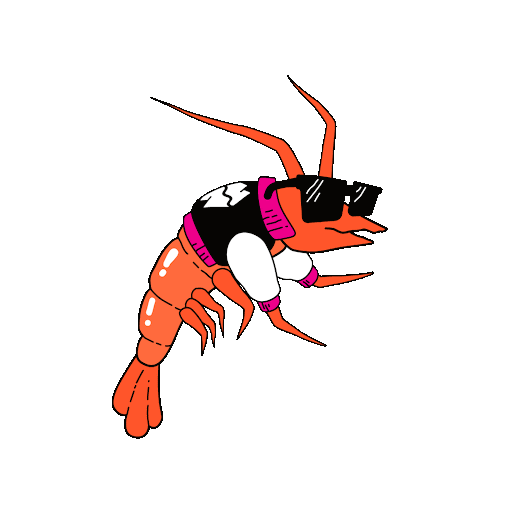 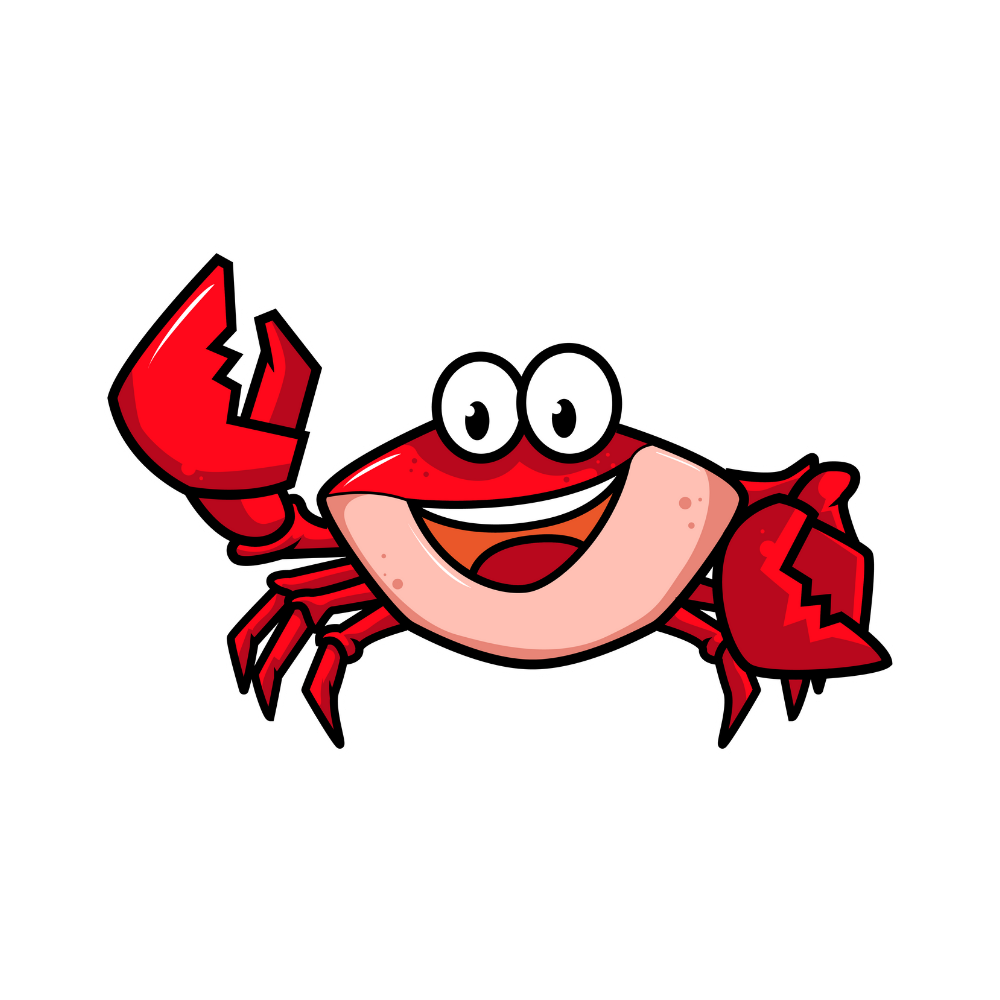 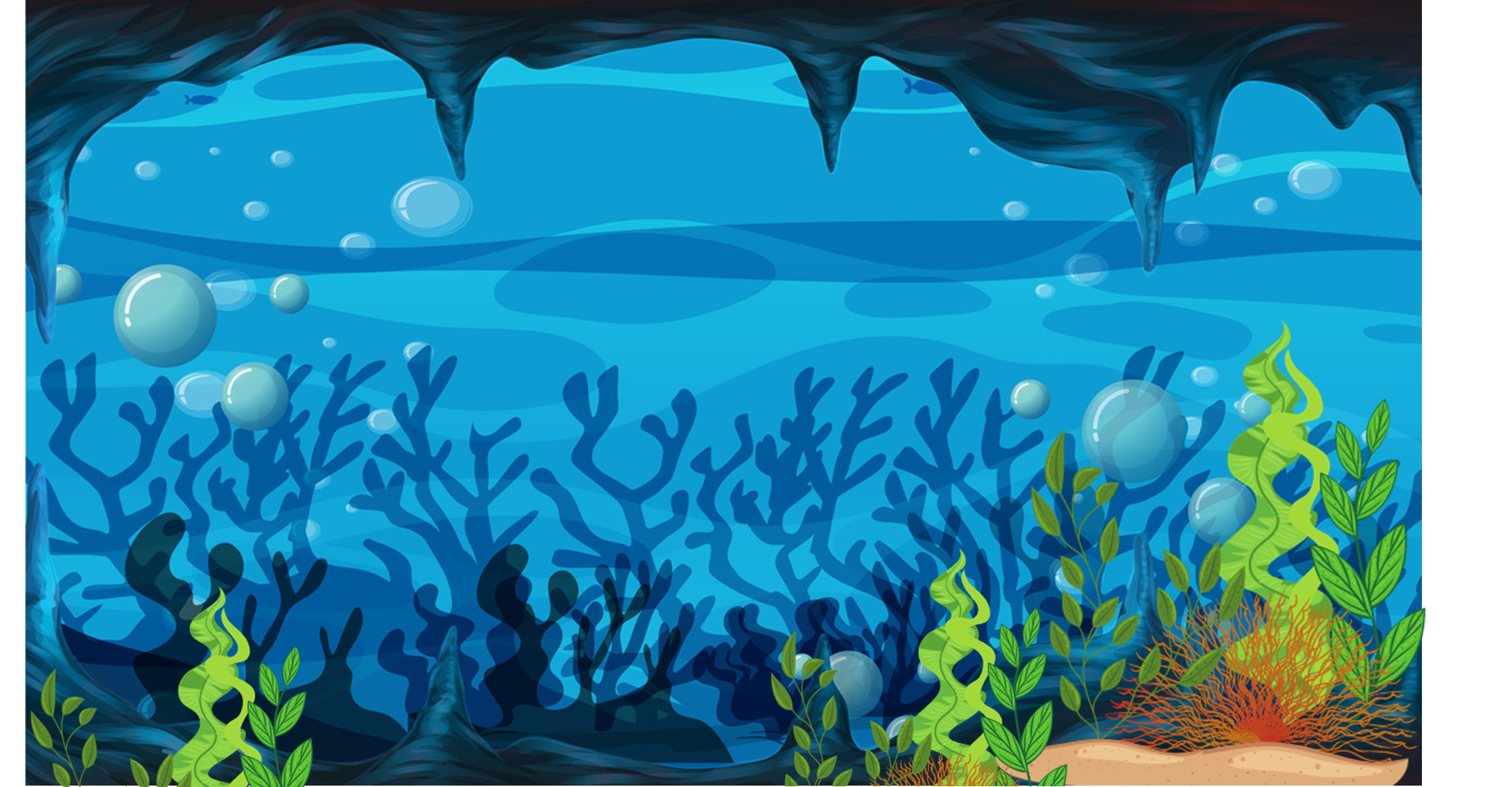 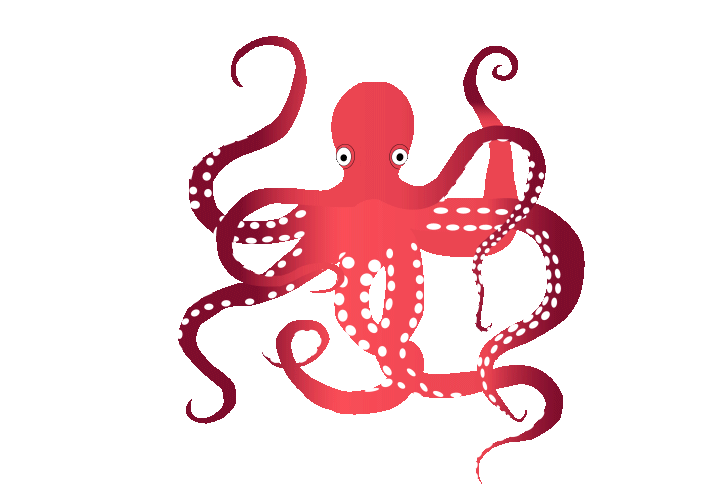 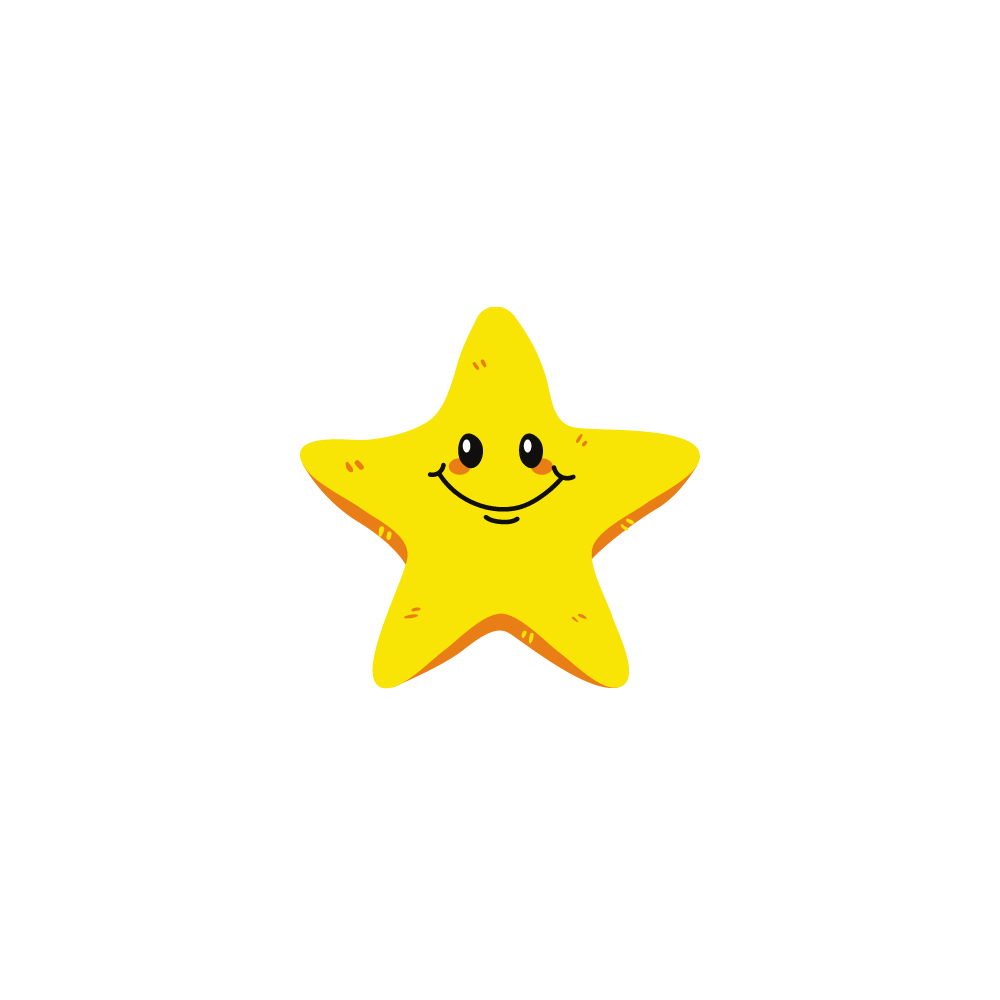 1
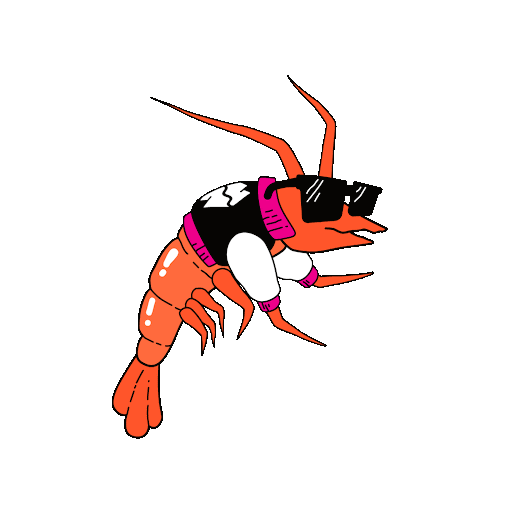 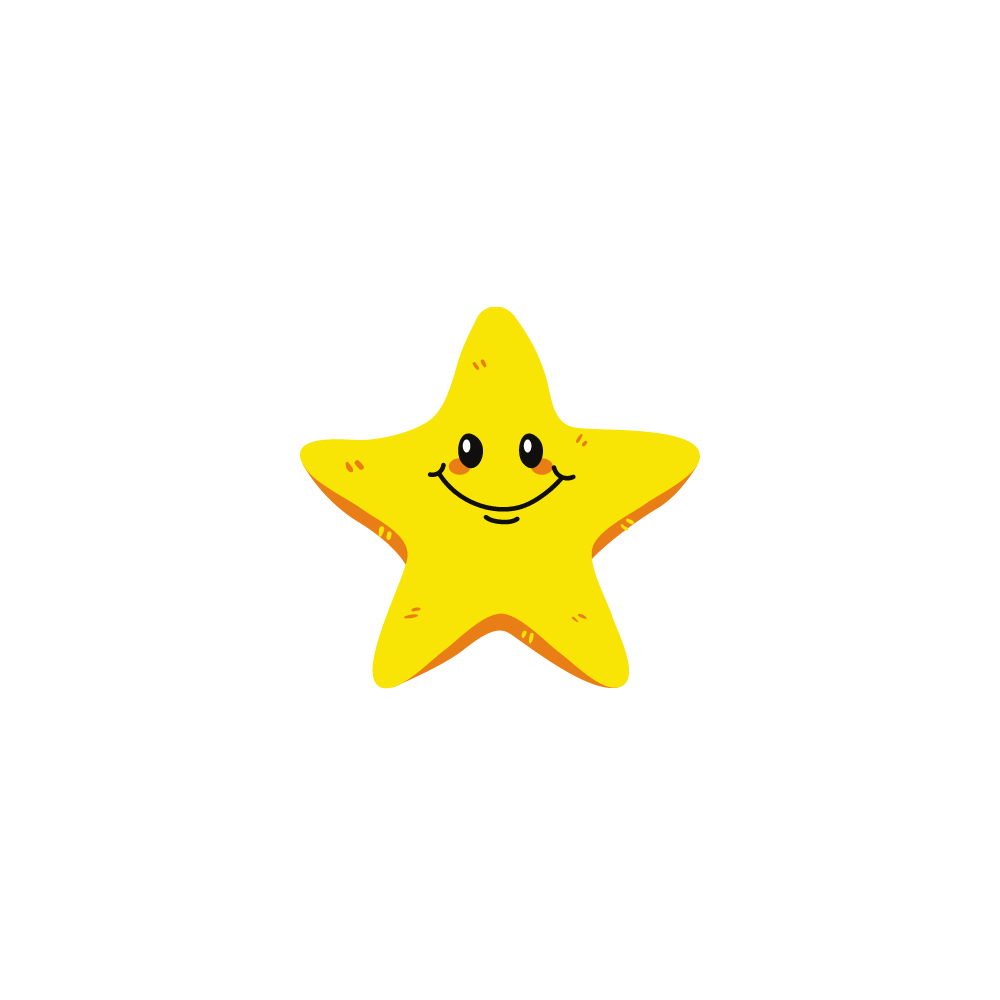 2
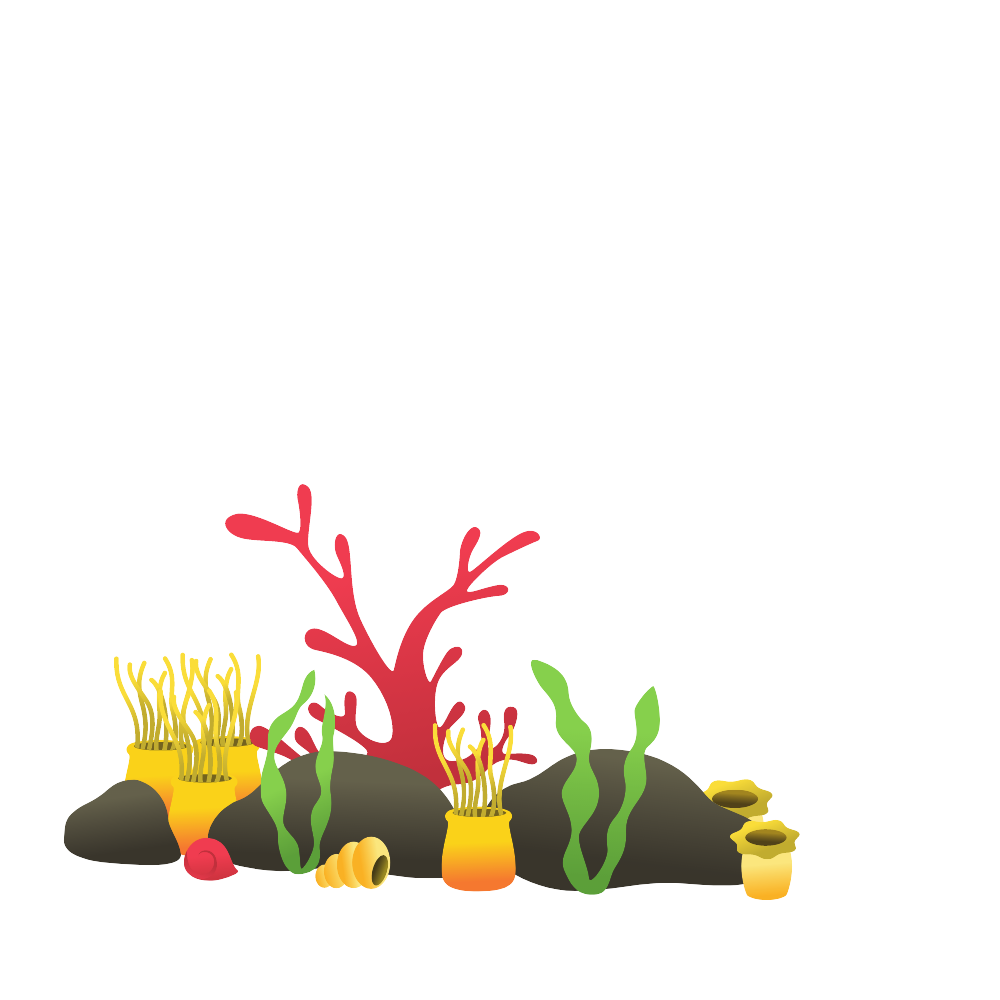 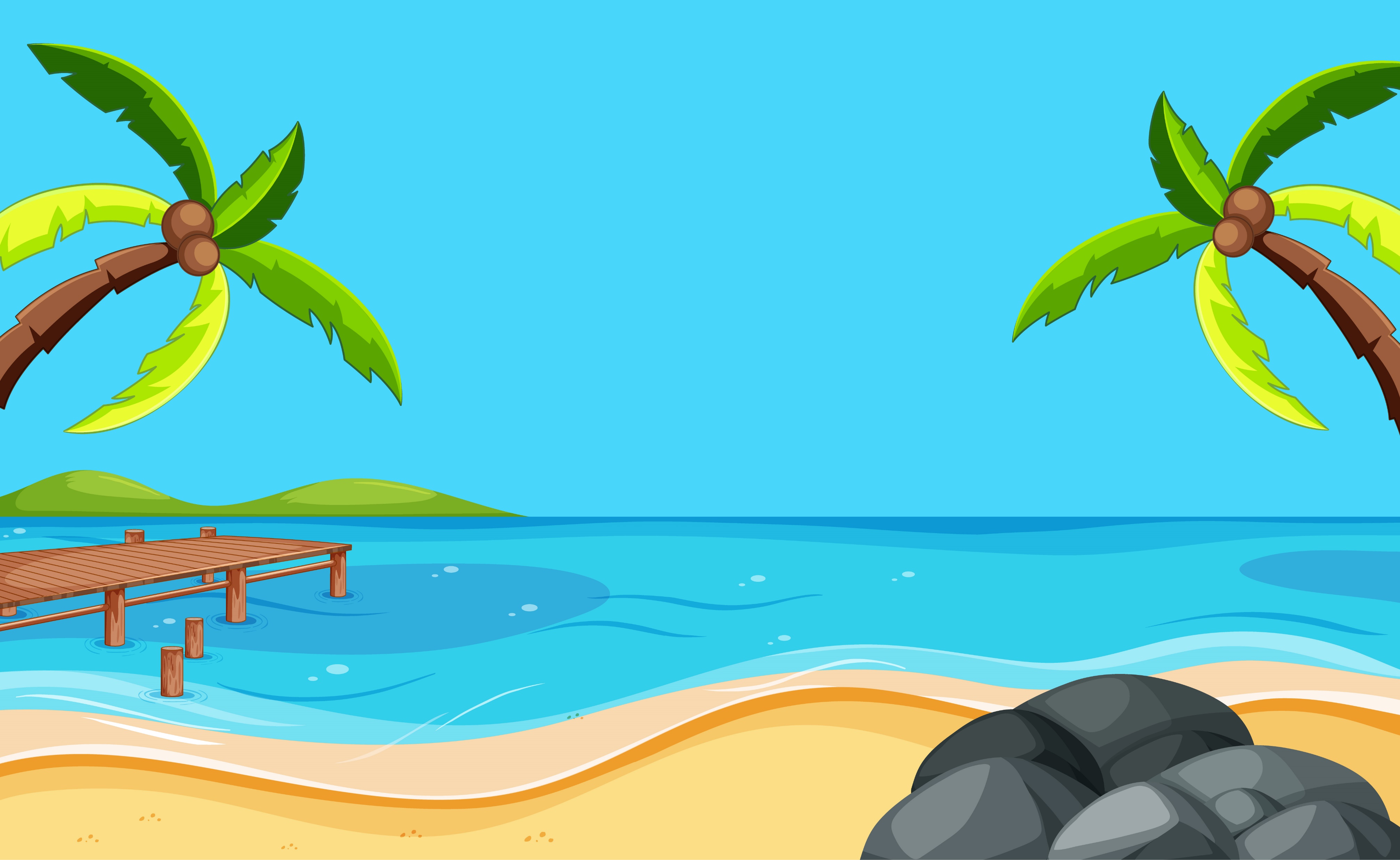 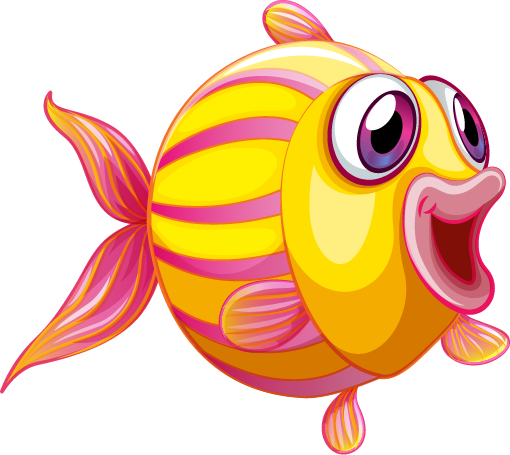 Phân số chỉ phần được tô màu trong hình
A
B
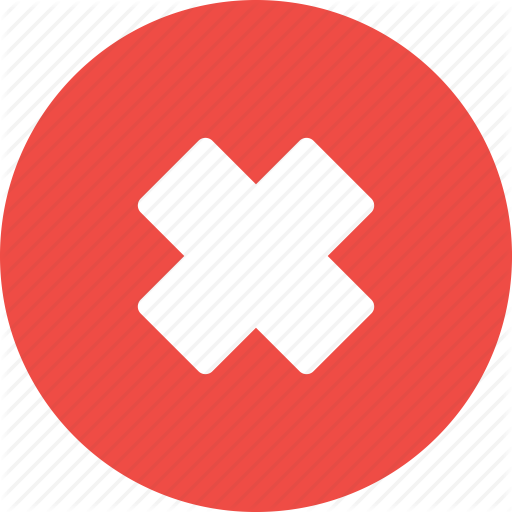 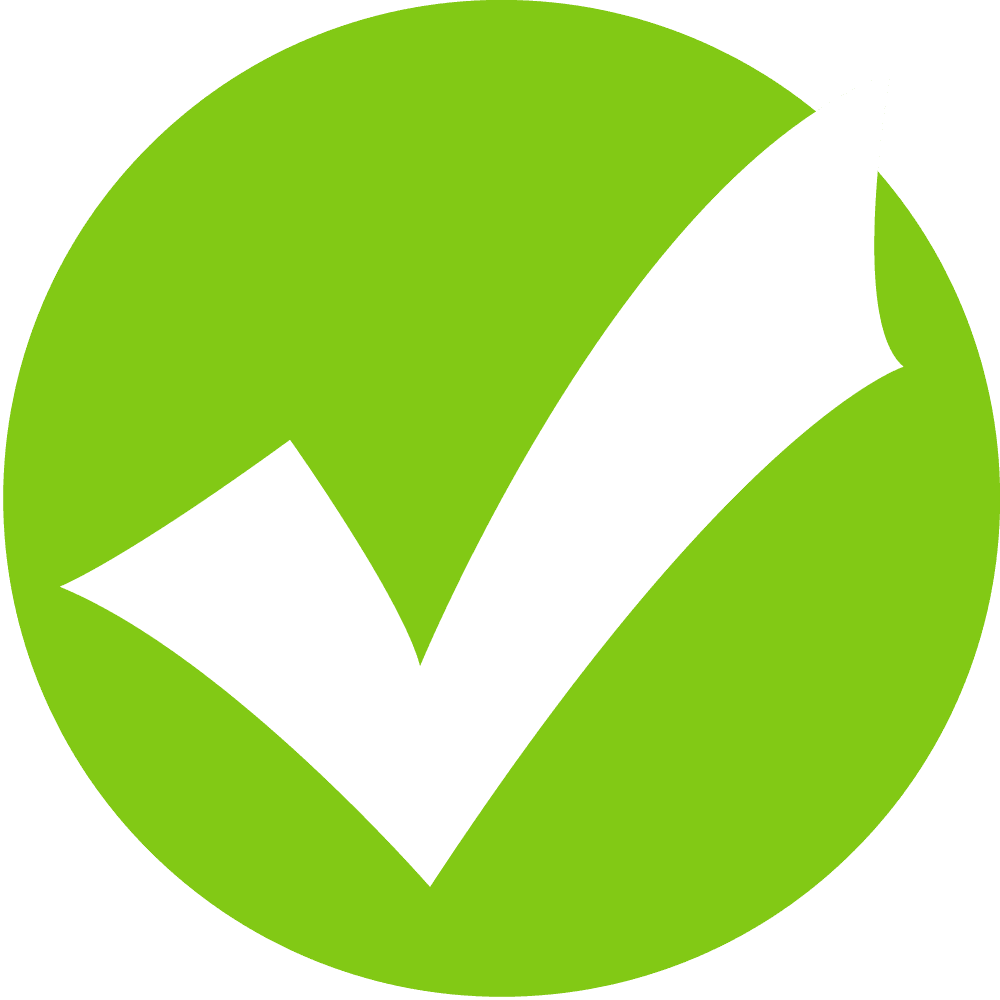 C
D
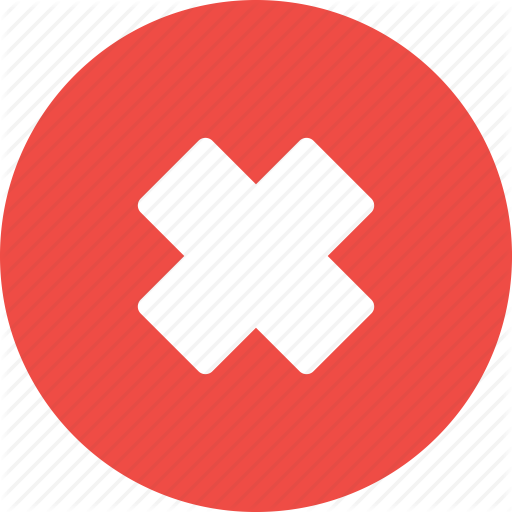 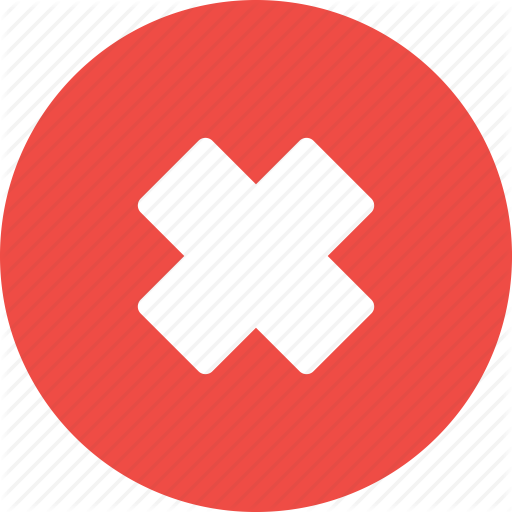 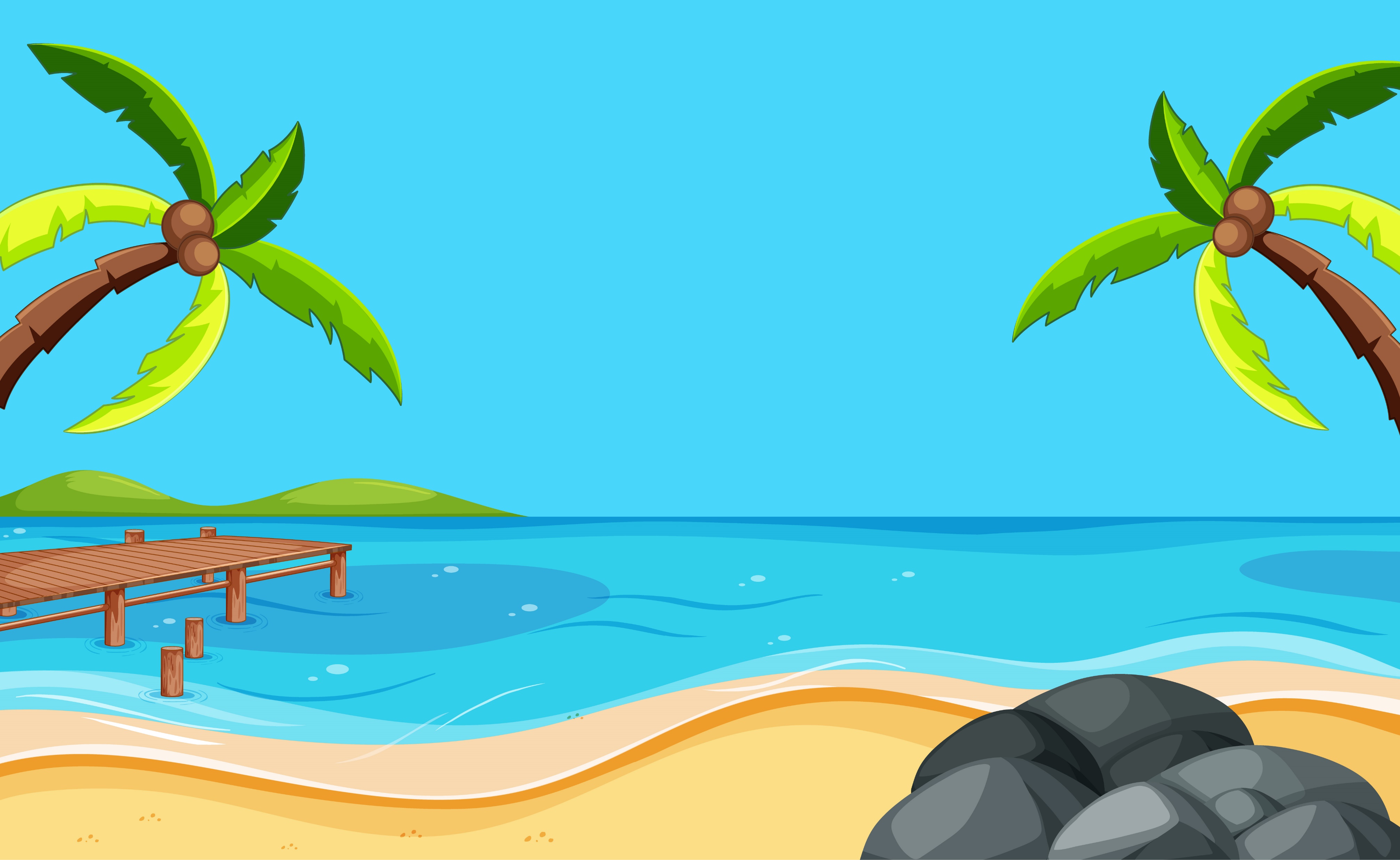 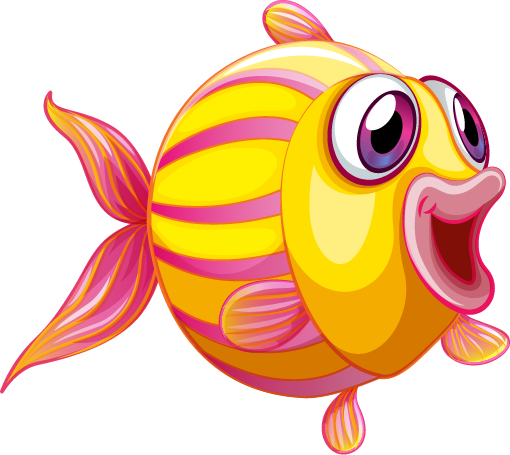 Phân số           được rút gọn thành
B
A
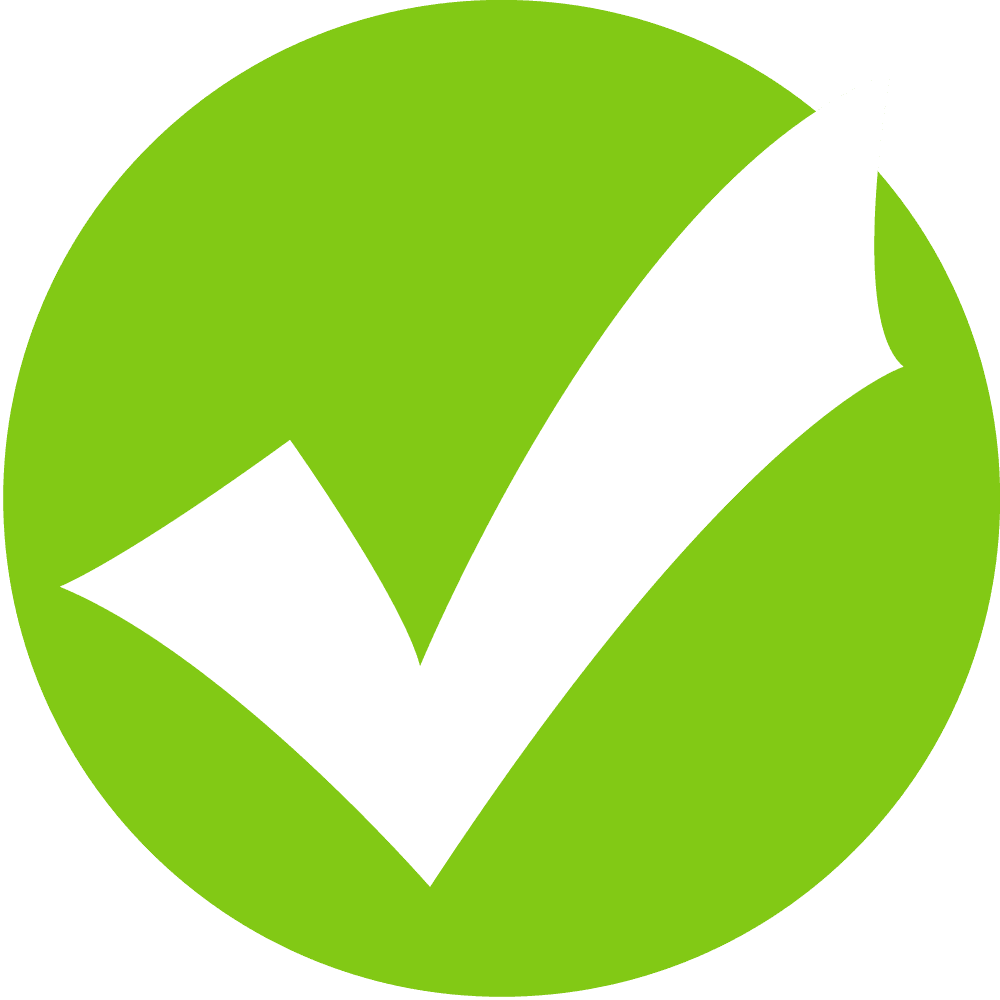 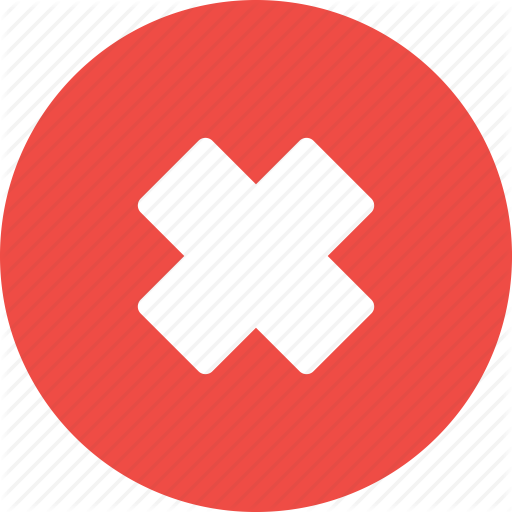 C
D
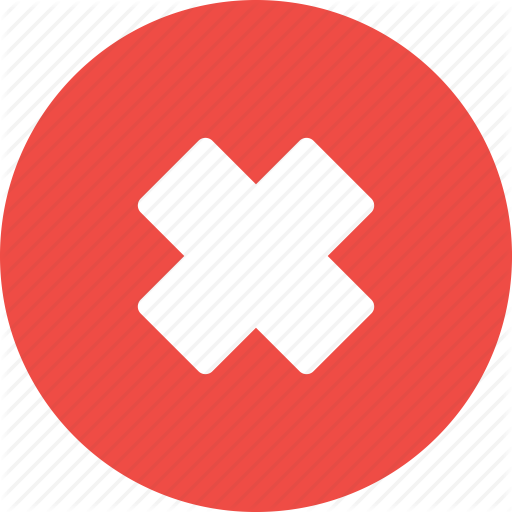 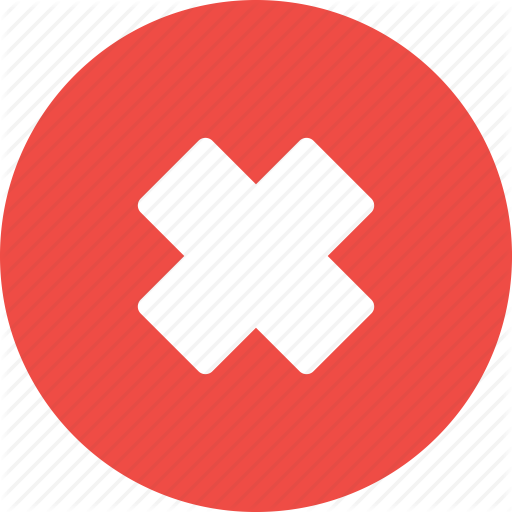 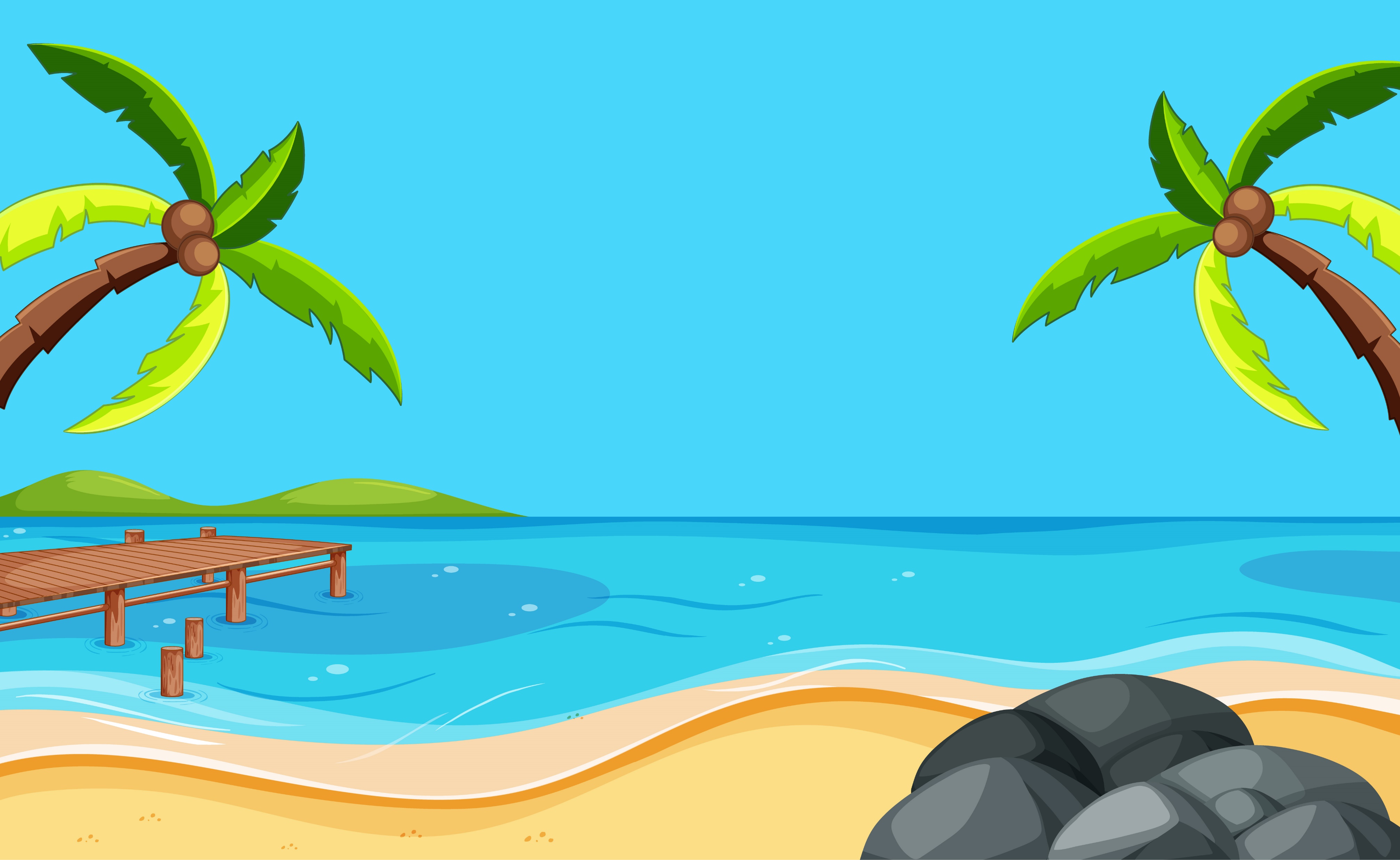 DẶN DÒ
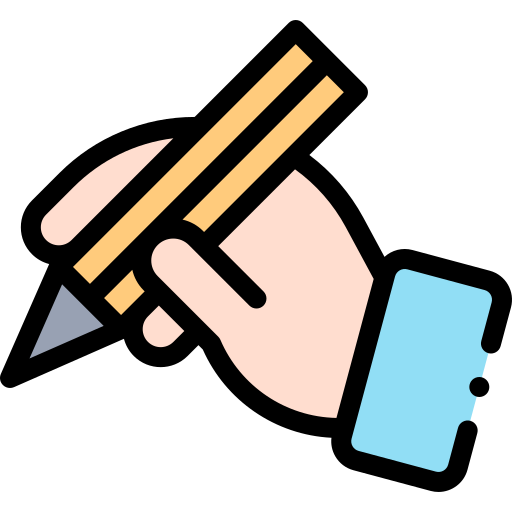 GV ĐIỀN VÀO ĐÂY
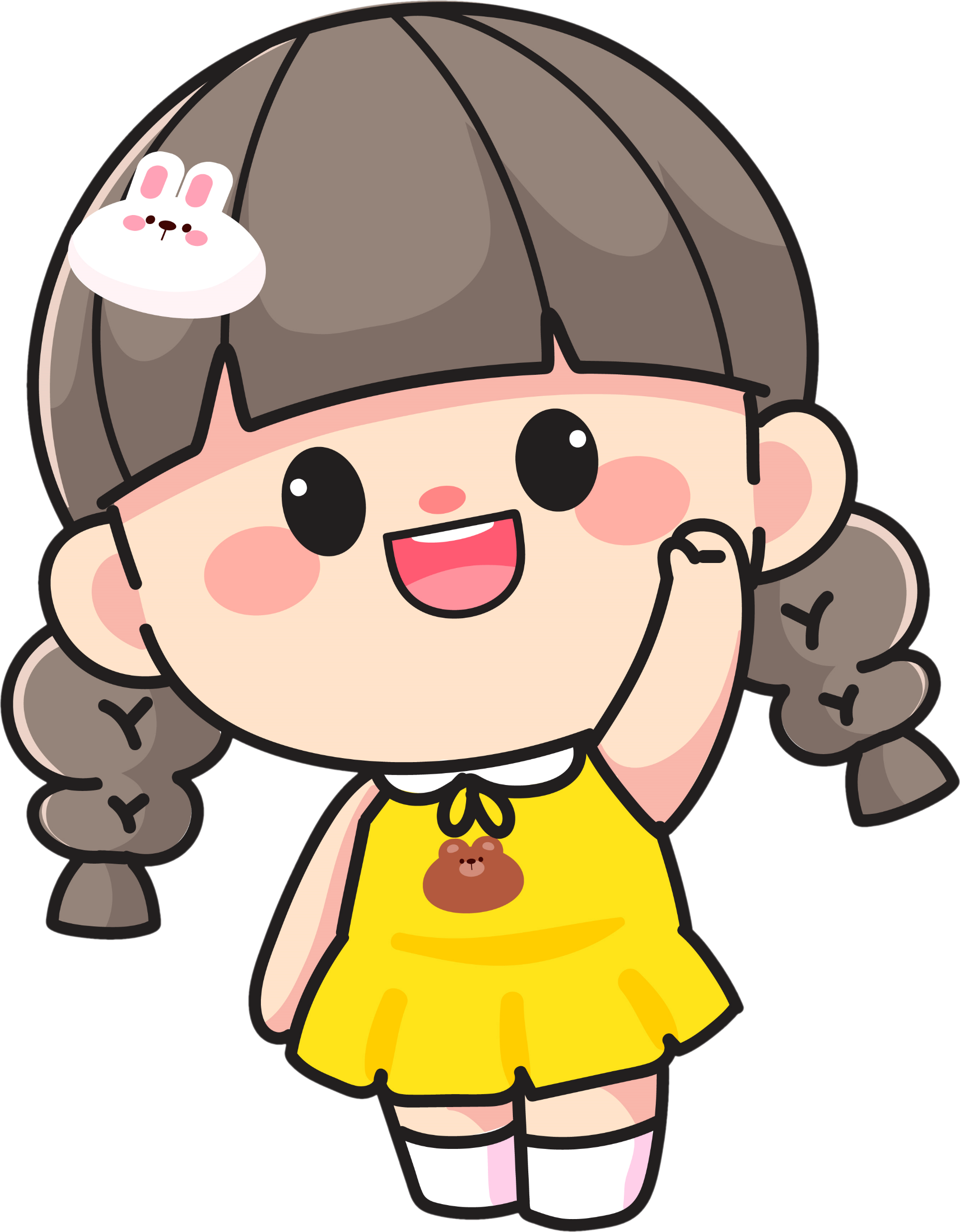 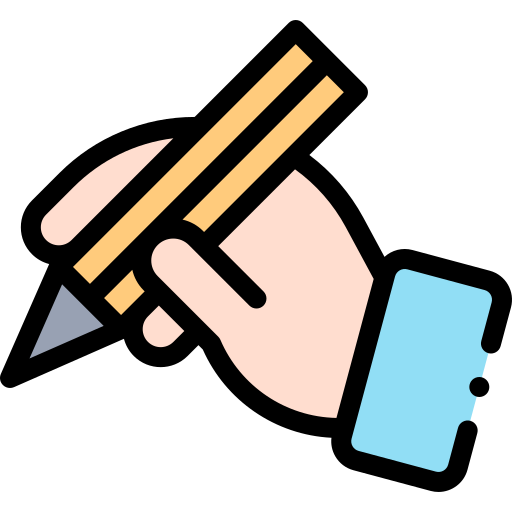 GV ĐIỀN VÀO ĐÂY
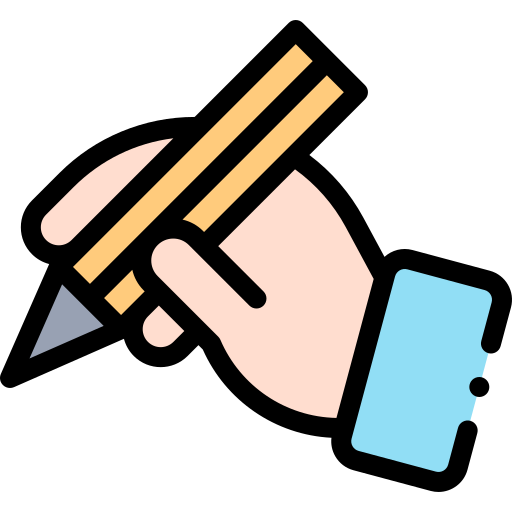 GV ĐIỀN VÀO ĐÂY
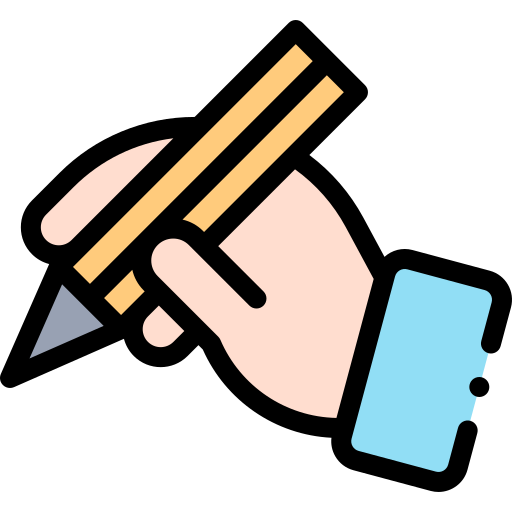 GV ĐIỀN VÀO ĐÂY
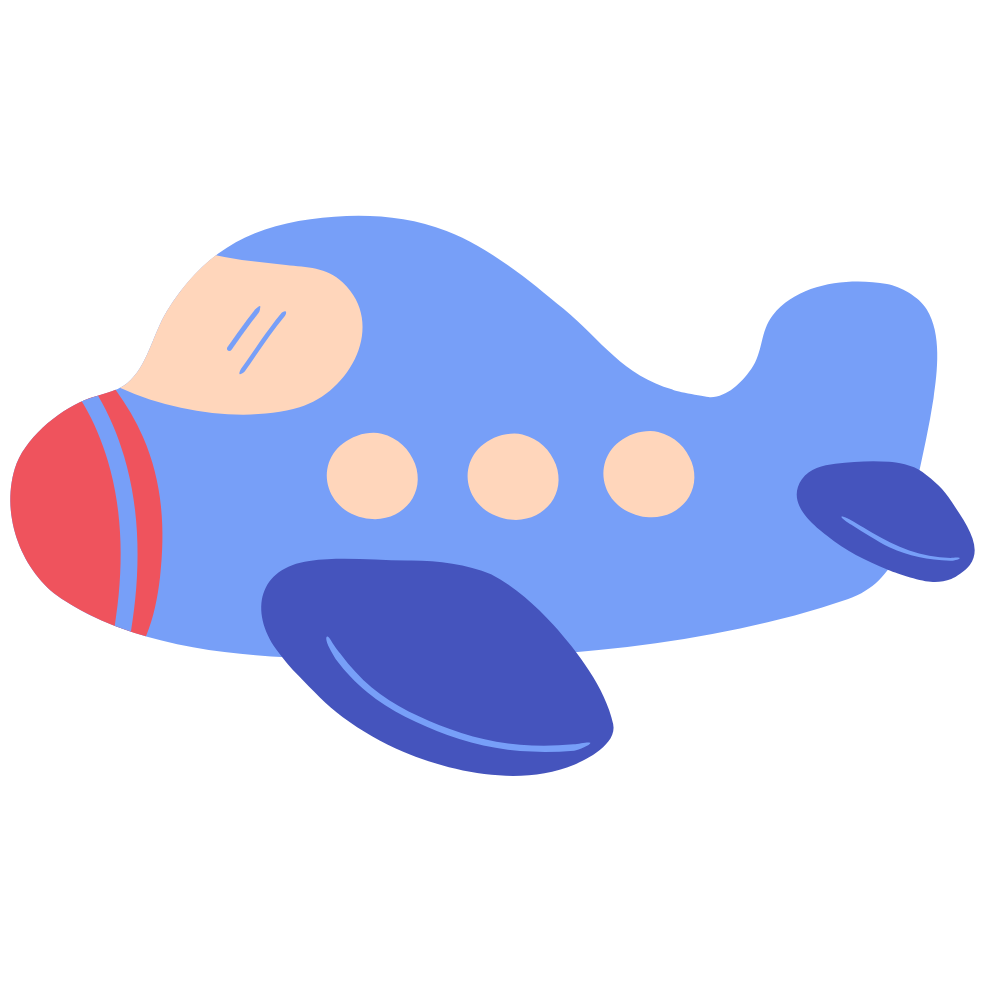 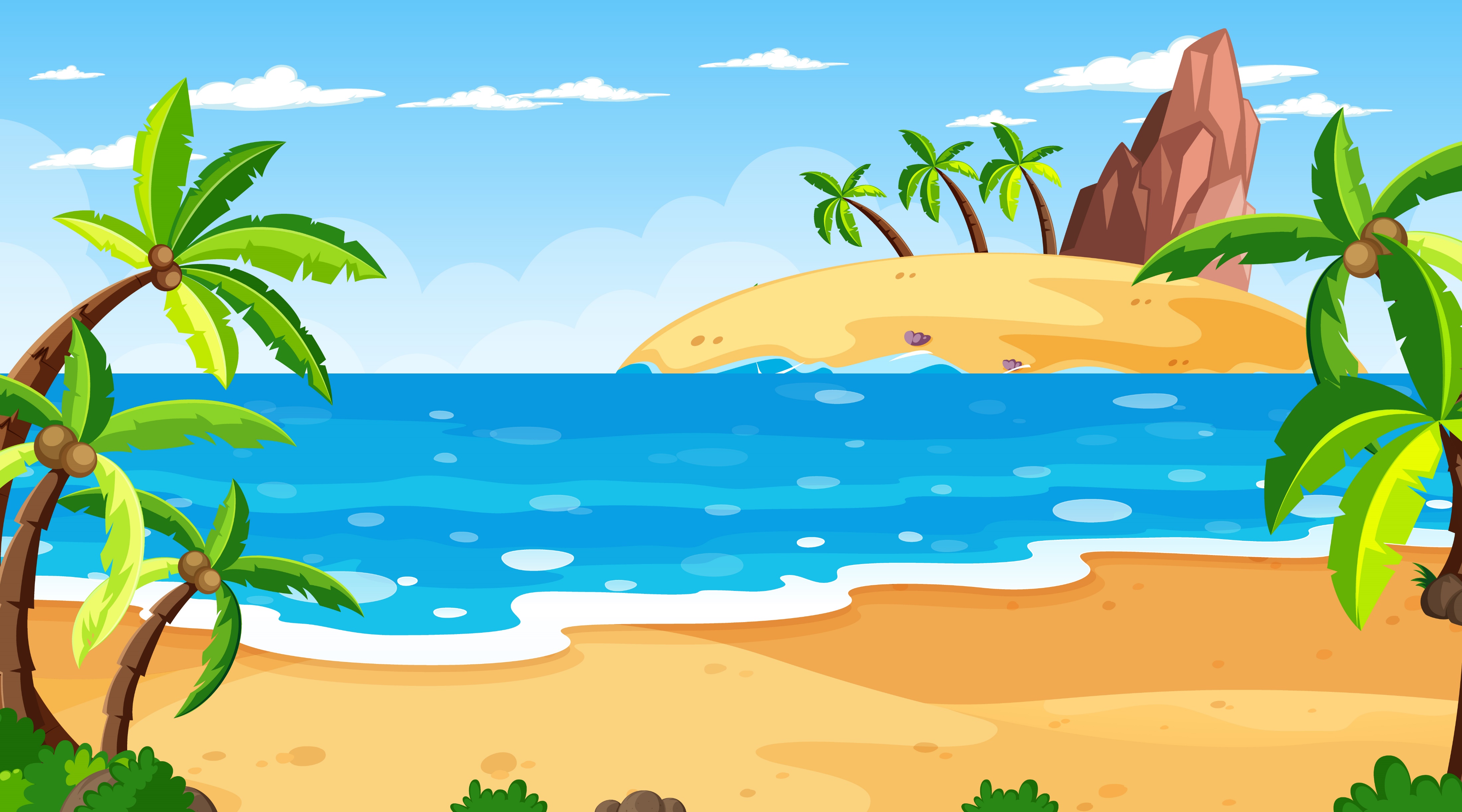 Tạm biệt và hẹn gặp lại
Tạm biệt và hẹn gặp lại